Konsultacje społeczne dotyczące wyznaczenia obszaru zdegradowanego                  i obszaru rewitalizacji dla Grodziska Mazowieckiego 

na potrzeby przygotowania 
Gminnego Programu Rewitalizacji Gminy Grodzisk Mazowiecki                               na lata 2021-2030









24 maja 2021 r.
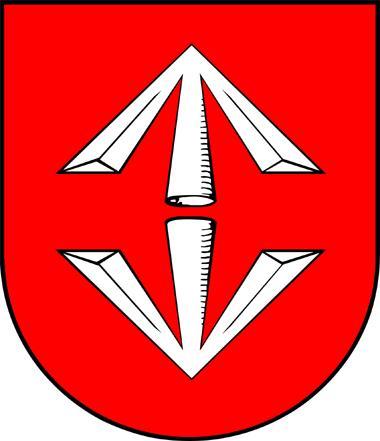 Dlaczego się spotykamy?
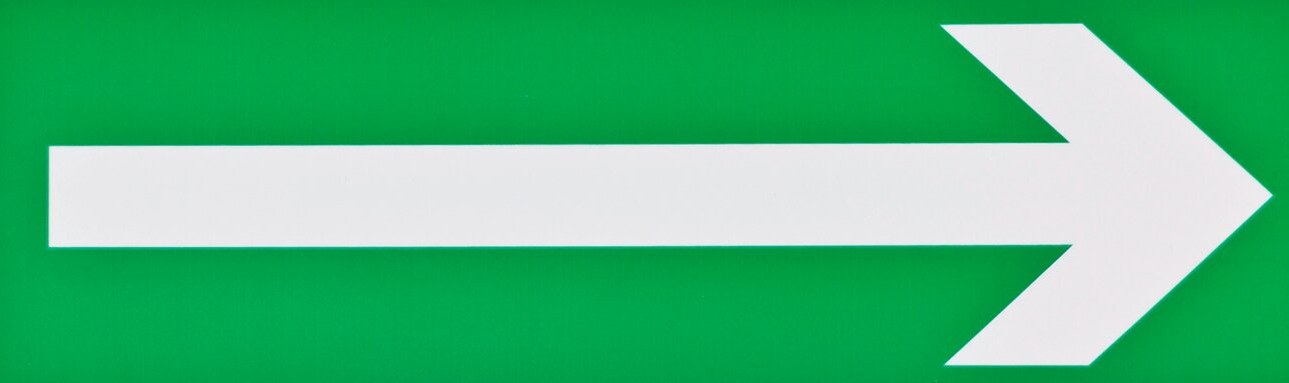 Zgodnie z zarządzeniem nr 28/2021 Burmistrza Grodziska Mazowieckiego z dnia 19 kwietnia 2021 r. do 28 maja 2021 r. trwają konsultacje społeczne dotyczące wyznaczenia obszaru zdegradowanego i obszaru rewitalizacji gminy. 

Grodzisk Mazowiecki posiada program rewitalizacji na lata 2014-2020, który przyjęty został uchwałą nr 465/2017 Rady Miejskiej W Grodzisku Mazowieckim z dnia 25 stycznia 2017 r. w sprawie przyjęcia Lokalnego Programu Rewitalizacji Gminy Grodzisk Mazowiecki 2014-2020 (Aktualizacja). Program rewitalizacji przyjęty w 2017 roku wpisany został na listę programów rewitalizacji województwa mazowieckiego. Nie ma jednak statusu tzw. „gminnego programu rewitalizacji”.
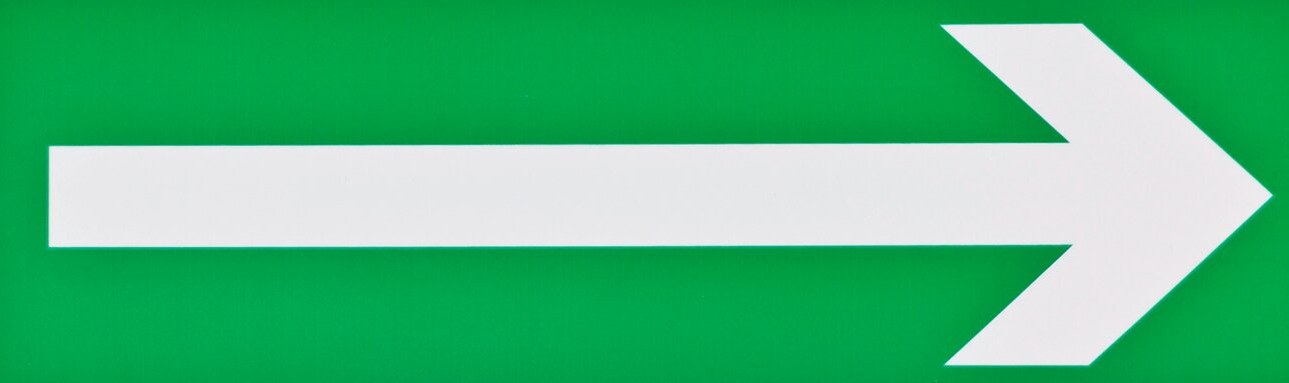 Dlaczego się spotykamy?
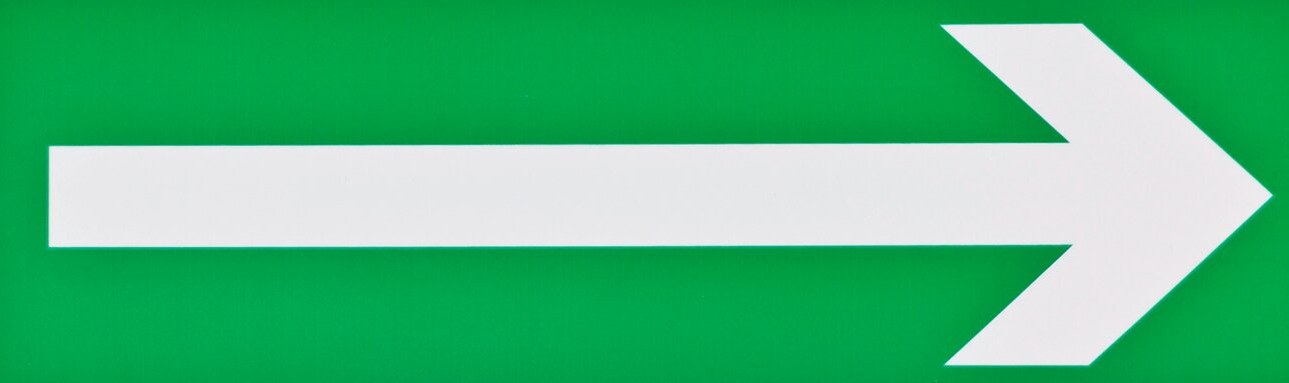 Zgodnie z zarządzeniem nr 28/2021 Burmistrza Grodziska Mazowieckiego z dnia 19 kwietnia 2021 r. do 28 maja 2021 r. trwają konsultacje społeczne dotyczące wyznaczenia obszaru zdegradowanego i obszaru rewitalizacji gminy. 

Konsultacje prowadzone będą w formie zbierania uwag, propozycji i opinii w formie elektronicznej z wykorzystaniem formularza konsultacyjnego oraz warsztatu z mieszkańcami i ankiety internetowej
Dlaczego się spotykamy?
Link do ankiety internetowej 
https://www.survio.com/survey/d/I8W4J4S4R9F8W6V9O
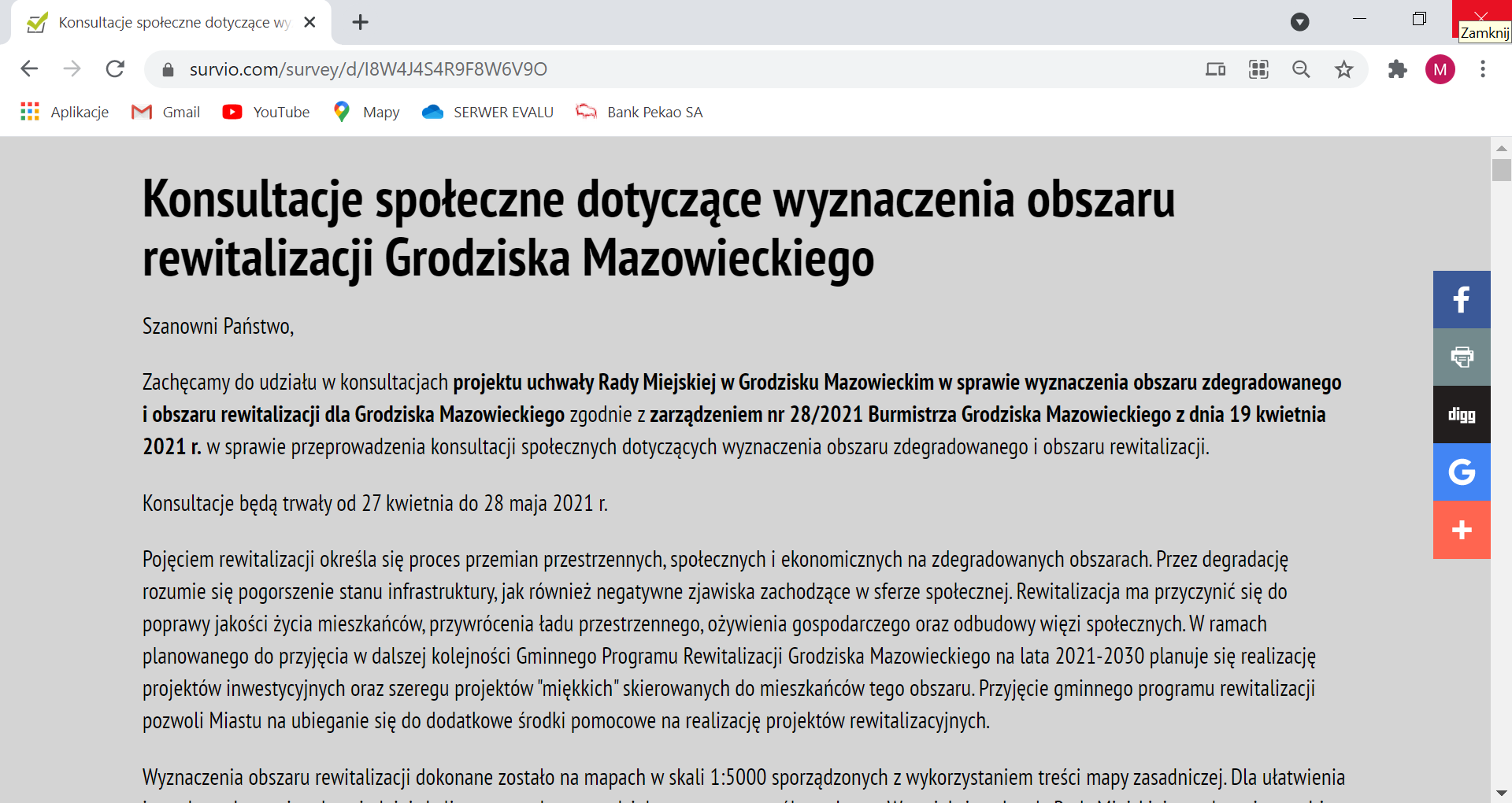 Dlaczego się spotykamy?
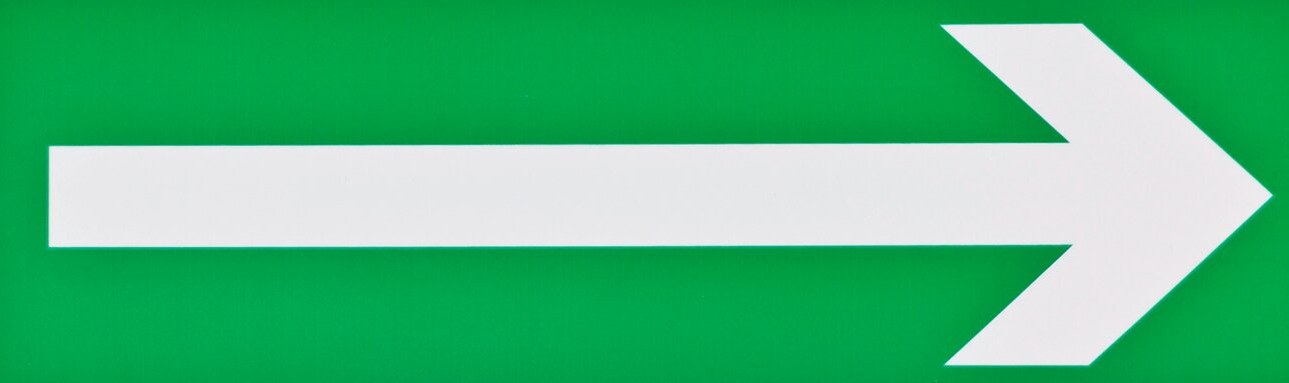 Warunkiem otrzymania dofinansowania ze środków europejskich na projekty rewitalizacyjne jest posiadanie aktualnego programu rewitalizacji. Jednocześnie art. 52 ustawy z dnia 9 października 2015 r. o rewitalizacji wskazuje, że gmina która obecnie prowadzi działania rewitalizacyjne w oparciu o program rewitalizacji (inny niż GPR) może je kontynuować do 31 grudnia 2023 r. 
Po tej dacie ustawa przewiduje obowiązek uchwalenia GPR w przypadku, gdy gmina zamierza nadal prowadzić rewitalizację lub dopiero zaczyna jej prowadzenie.
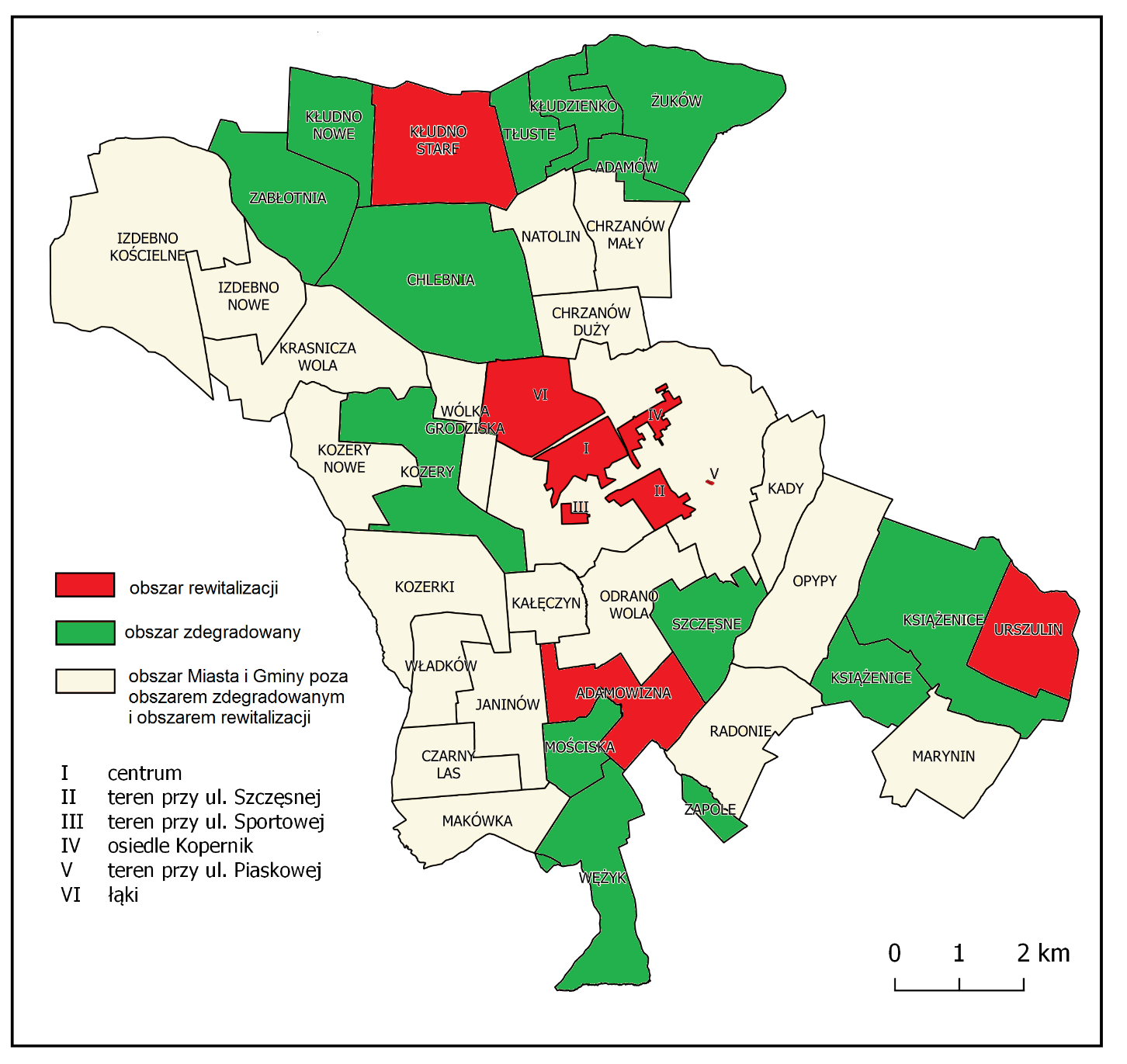 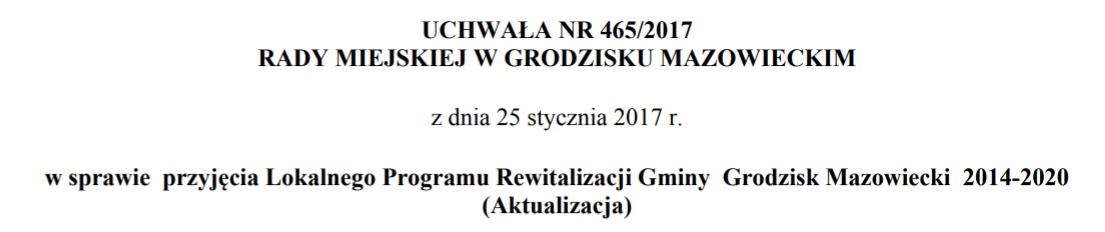 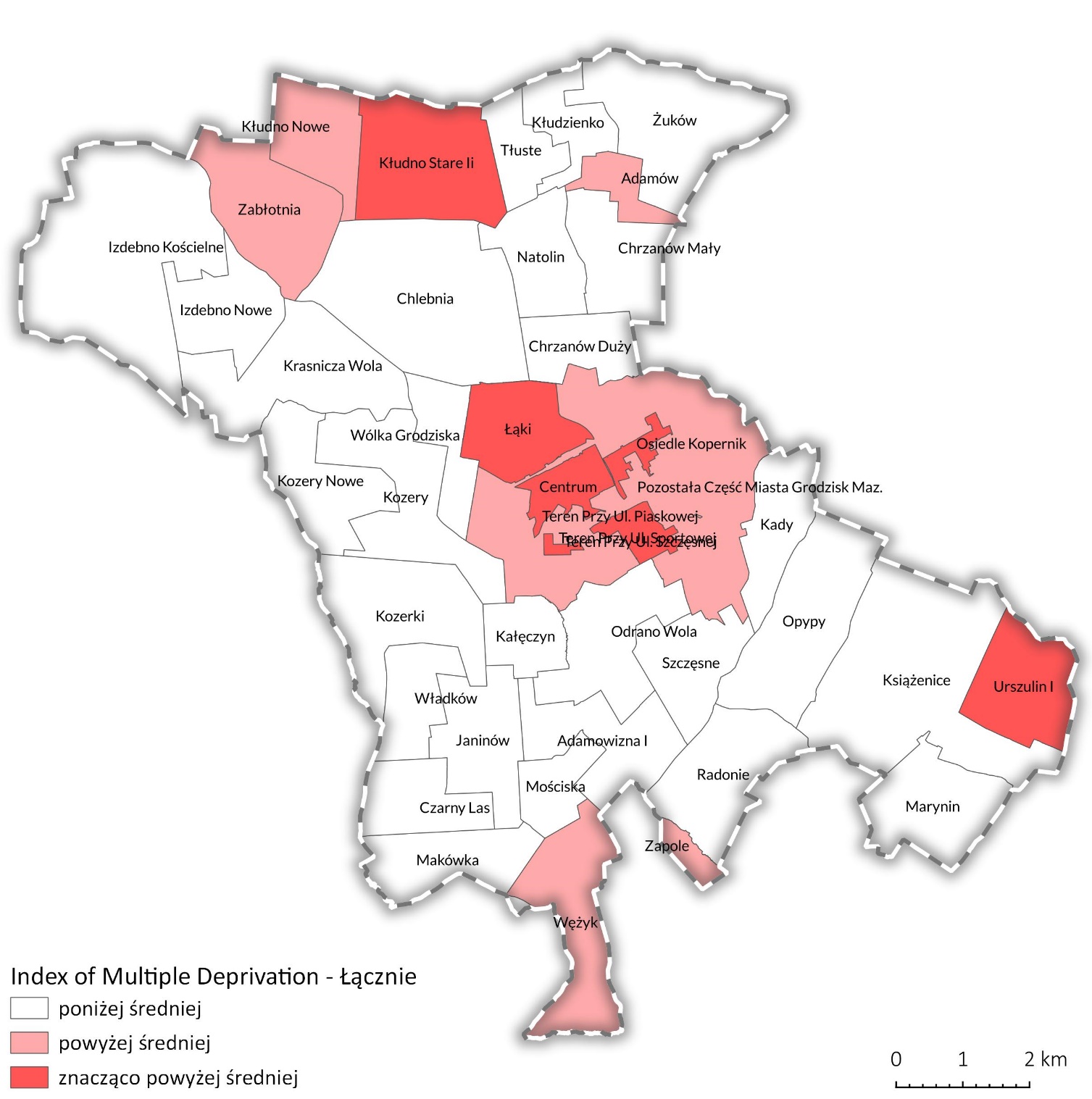 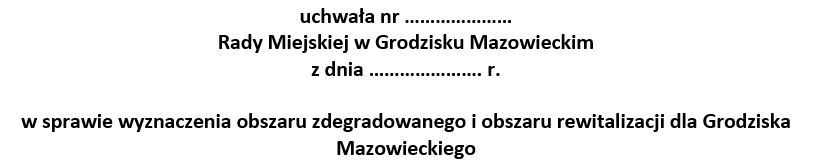 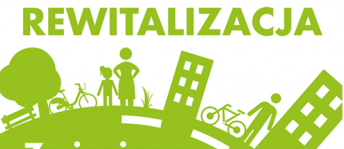 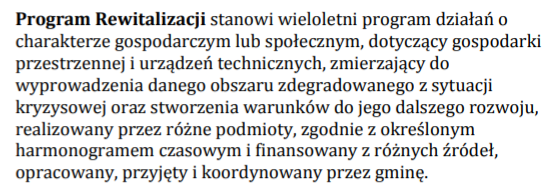 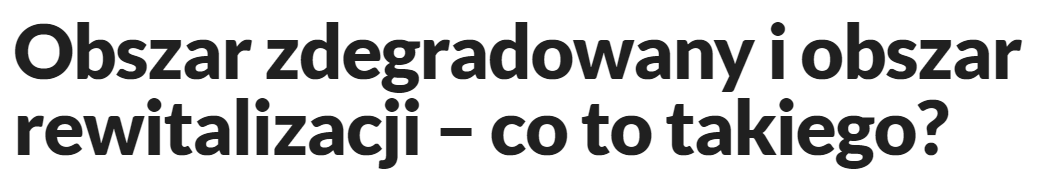 rewitalizacja to przywrócenie do życia, funkcjonowania określonego obszaru.
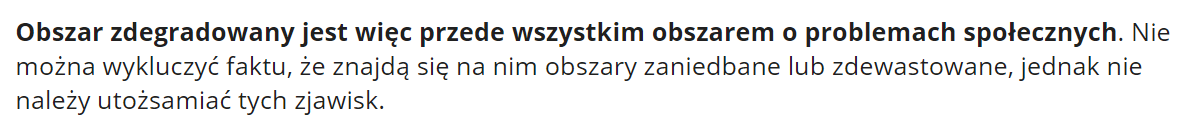 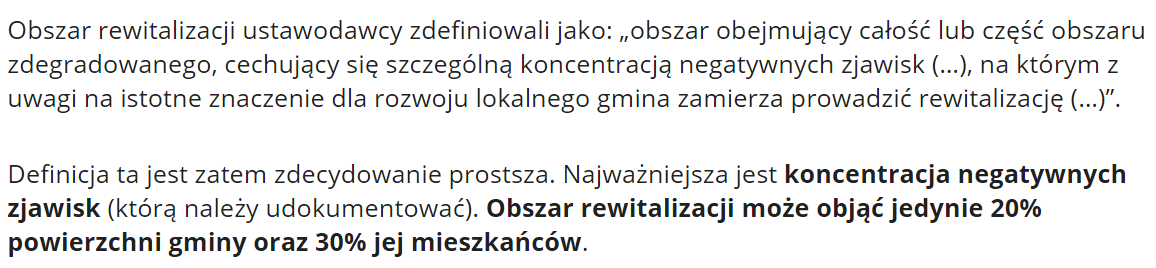 Co daje nam Gminny Program Rewitalizacji?
Zintegrowane prowadzenie działań rewitalizacyjnych
Ożywienie społeczne i gospodarcze rewitalizowanych obszarów, a w konsekwencji całej gminy
Koncentracja działań rewitalizacyjnych na obszarze kryzysowym o istotnym znaczeniu dla rozwoju gminy
Możliwość pozyskania dodatkowych środków dotacyjnych z perspektywy finansowej 2021-2027
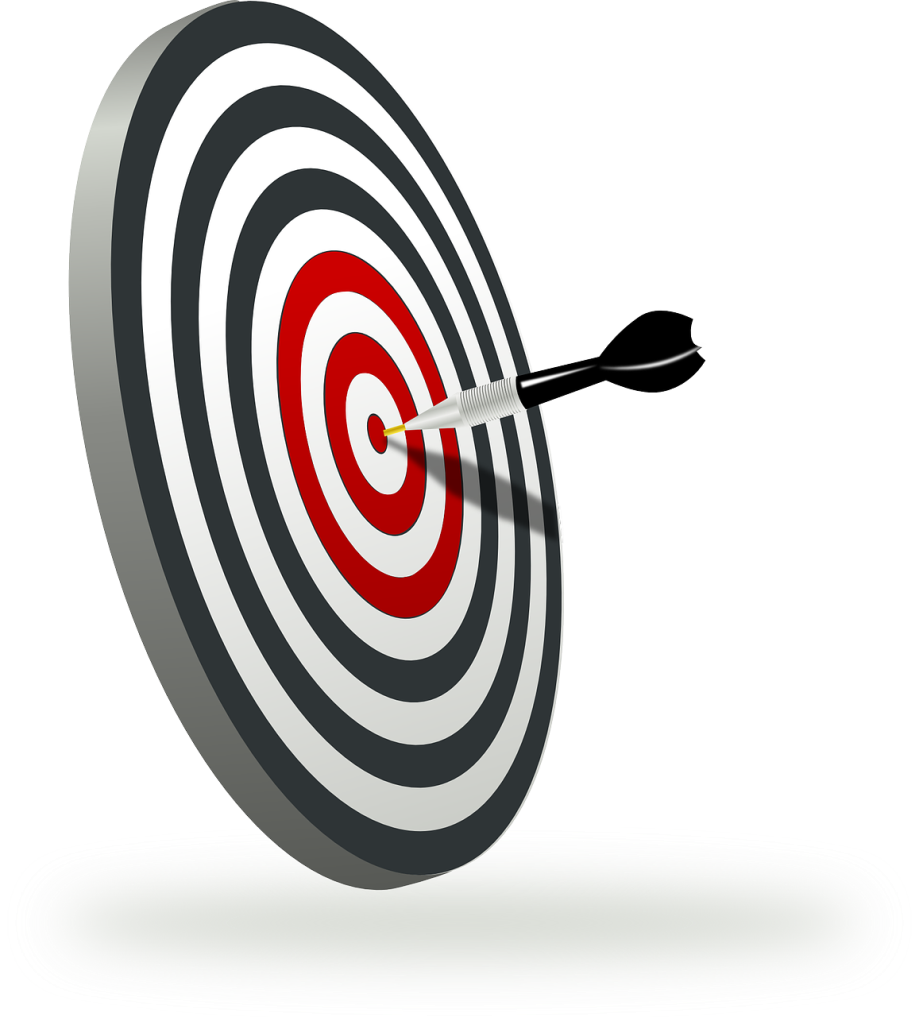 Jak prowadzono wcześniej działania rewitalizacyjne 2014-2020?
Dzięki temu Grodzisk Mazowiecki, przedsiębiorcy i organizacje pozarządowe mogły starać się o pozyskiwanie funduszy unijnych na realizację wskazanych w programie. W ramach LPR zaplanowano ogółem 5 przedsięwzięć rewitalizacyjnych,  w ramach których w latach 2016-2020  zamierzano realizować ogółem 24 projekty rewitalizacyjne (główne i pozostałe) na terenie gminy i miasta.
Łączna wartość projektów rewitalizacyjnych zaplanowanych do realizacji w ramach Programu wynosiła ponad 226 mln zł.
PRZEDSIĘWZIĘCIE 1.
 WSZYSCY RAZEM - AKTYWIZACJA MIESZKAŃCÓW OBSZARU ZDEGRADOWANEGO
Jak prowadzono wcześniej działania rewitalizacyjne 2014-2020?
PRZEDSIĘWZIĘCIE 2. 
MIĘDZY PARKAMI  - EKOLOGICZNA  I KULTURALNA AKTYWIZACJA MIESZKAŃCÓW
PRZEDSIEWZIĘCIE 5. 
ZIELONE SOŁECTWA - OCHRONA I WZMOCNIENIE WALORÓW GOSPODARCZYCH I ŚRODOWISKOWYCH OBSZARU REWITALIZACJI
PRZEDSIĘWZIĘCIE 4.  
NASZ DOM - PRZECIWDZIAŁANIE PROBLEMOM SPOŁECZNYM POPRZEZ ZAGOSPODAROWANIE PRZESTRZENI PUBLICZNEJ MIASTA
PRZEDSIĘWZIĘCIE 3.
 TERENY POPRZEMYSŁOWE NA NOWO - NOWE FUNKCJE PRZESTRZENI OBSZARU ZDEGRADOWANEGO
Jak prowadzono wcześniej działania rewitalizacyjne 2014-2020 – przykłady projektów zakończonych?
Projekt 1.2 Aktywna rodzina. Projekt  o wartości 345 tys. zł brutto;  dofinansowanie z UE w wysokości 276 tys. zł (80%), z budżetu gminy 69 tys. zł (20 %). Celem głównym projektu jest reintegracja społeczno-zawodowa 30 osób/członków rodzin zagrożonych wykluczeniem społecznym z terenu gminy Grodzisk Mazowiecki
Projekt 2.1 Przebudowa i zagospodarowanie zbiorników wodnych zwanych „Stawami Walczewskiego” w Grodzisku Mazowieckim wraz z rewaloryzacją i adaptacją na cele rekreacyjno-sportowe miejskiej przestrzeni publicznej. Projekt przebudowy stawów Walczewskiego o wartości 1,9 mln zł; Gmina otrzymała dofinansowanie z WFOŚiGW w wysokości 609 tys. zł;  budżet gminy 1,3 mln zł, Projekt przebudowy stawów Walczewskiego o wartości 301 tys. zł; Gmina otrzymała dofinansowanie z WFOŚiGW w wysokości 271 tys. zł;  budżet gminy 30 tys. zł, projekt  o wartości 7,2 mln  zł brutto; dofinansowanie  w ramach RPO WM 2014-2020 Działanie 6.2 w wysokości 4,9 mln zł; budżet gminy 2,3 mln zł.
Projekt 1.4 E-usługi - szansa dla rozwój obszaru rewitalizacji. Projekt współfinansowany ze środków zewnętrznych o wartości 1,5 mln; dofinansowanie z UE 1,2 mln zł, z budżetu gminy 305 tys. zł. Cel projektu: Wzrost efektywności funkcjonowania Urzędu poprzez instalację systemu informatycznego.
Jak prowadzono wcześniej działania rewitalizacyjne 2014-2020 – przykłady projektów realizowanych?
Projekt 4.6. Poprawa ładu przestrzennego  terenów miejskich w kompleksie zabudowy mieszkaniowo-usługowej  Osiedla „Bałtycka” w Grodzisku Mazowieckim poprzez zagospodarowanie terenu zieleni przy ulicy J. Piłsudskiego w Grodzisku Mazowieckim. 

Wydatkowano ponad 2,6 mln zł, pozyskano ponad 1,8 mln zł ze środków dotacji zewnętrznych w tym PO IŚ.
Projekt 3.1 Budowa Centrum Aktywizacji i Integracji Społecznej z ukształtowaniem i zagospodarowaniem na cele kulturalno- edukacyjne oraz sportowo-rekreacyjne przestrzeni publicznej terenów poprzemysłowych przy  ul. Sportowej w Grodzisku Mazowieckim – w 2019 r. zawarto umowę, w 2020 r. wydatkowano już kwotę 16 mln zł na realizację inwestycji
Na obszarze rewitalizacji realizowane będą projekty rewitalizacyjne
Co daje nam Gminny Program Rewitalizacji?
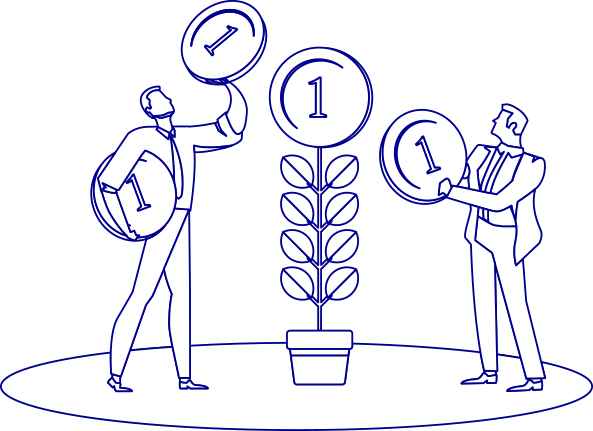 LPR obowiązuje tylko do dnia 
31 grudnia 2023 r. 
Chcemy pozyskiwać środki z:
RPO WM 2021+, Program LIFE 
Fundusze norweskie
CP 5 Europa bliżej obywateli dzięki wspieraniu zrównoważonego  i zintegrowanego rozwoju obszarów miejskich, wiejskich i przybrzeżnych  w ramach inicjatyw lokalnych
Wykorzystania walorów środowiska przyrodniczego oraz potencjału dziedzictwa kulturowego do zwiększenia atrakcyjności turystycznej regionu
Upowszechnienia kultury i twórczości
Kreowania miast jako centrów aktywności kulturalnej
Wspierania rozwoju przemysłu kreatywnego
Wykorzystania dziedzictwa kulturowego w działalności gospodarczej
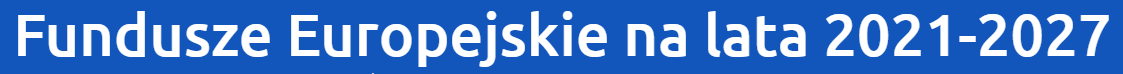 Jak wyznaczono obszar rewitalizacji w gminie?
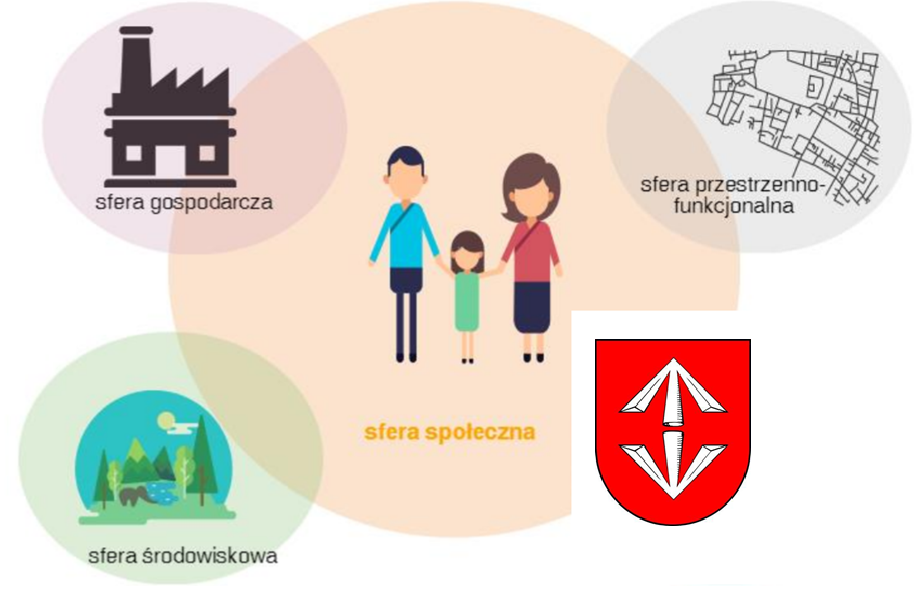 Jak wyznaczono obszar rewitalizacji w gminie?
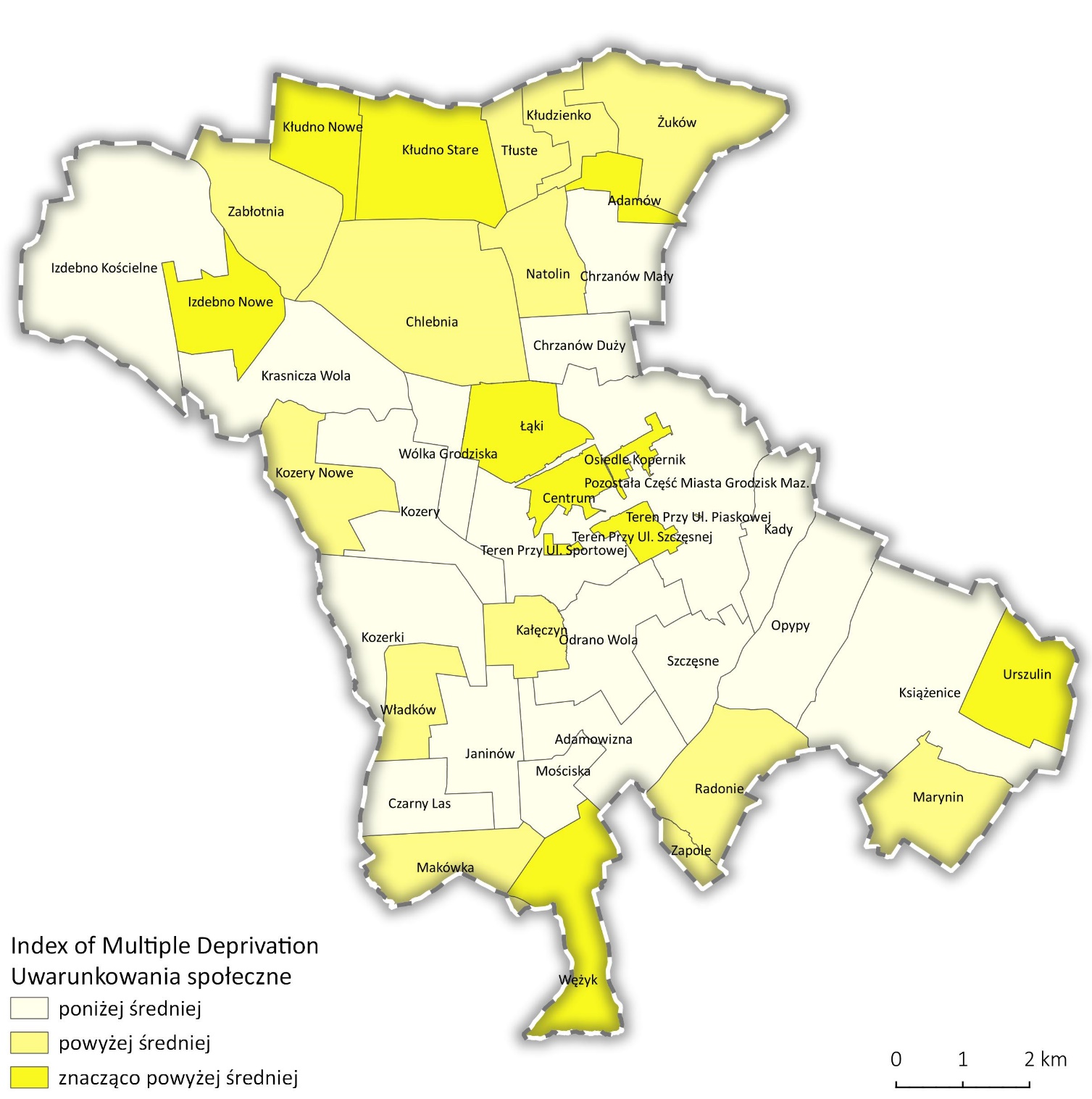 Na potrzeby analizy problemów społecznych wykorzystano poniższe wskaźniki:
Wskaźnik gęstości zaludnienia (osoby/km2) – destymulanta,
Ludność w wieku nieprodukcyjnym na 100 osób w wieku produkcyjnym – destymulanta,
Ludność w wieku produkcyjnym – stymulanta,
Ludność w wieku poprodukcyjnym na 100 mieszkańców  - destymulanta, 
Liczba osób którym przyznano świadczenie z powodu bezrobocia na 100 mieszkańców - destymulanta, 
Liczba osób którym przyznano świadczenie z powodu alkoholizmu na 100 mieszkańców- destymulanta, 
Liczba osób którym przyznano świadczenia z powodu niepełnosprawności na 100 mieszkańców – destymulanta.
Wskaźnik aktywności organizacji pozarządowych – stymulanta
Jak wyznaczono obszar rewitalizacji w gminie?
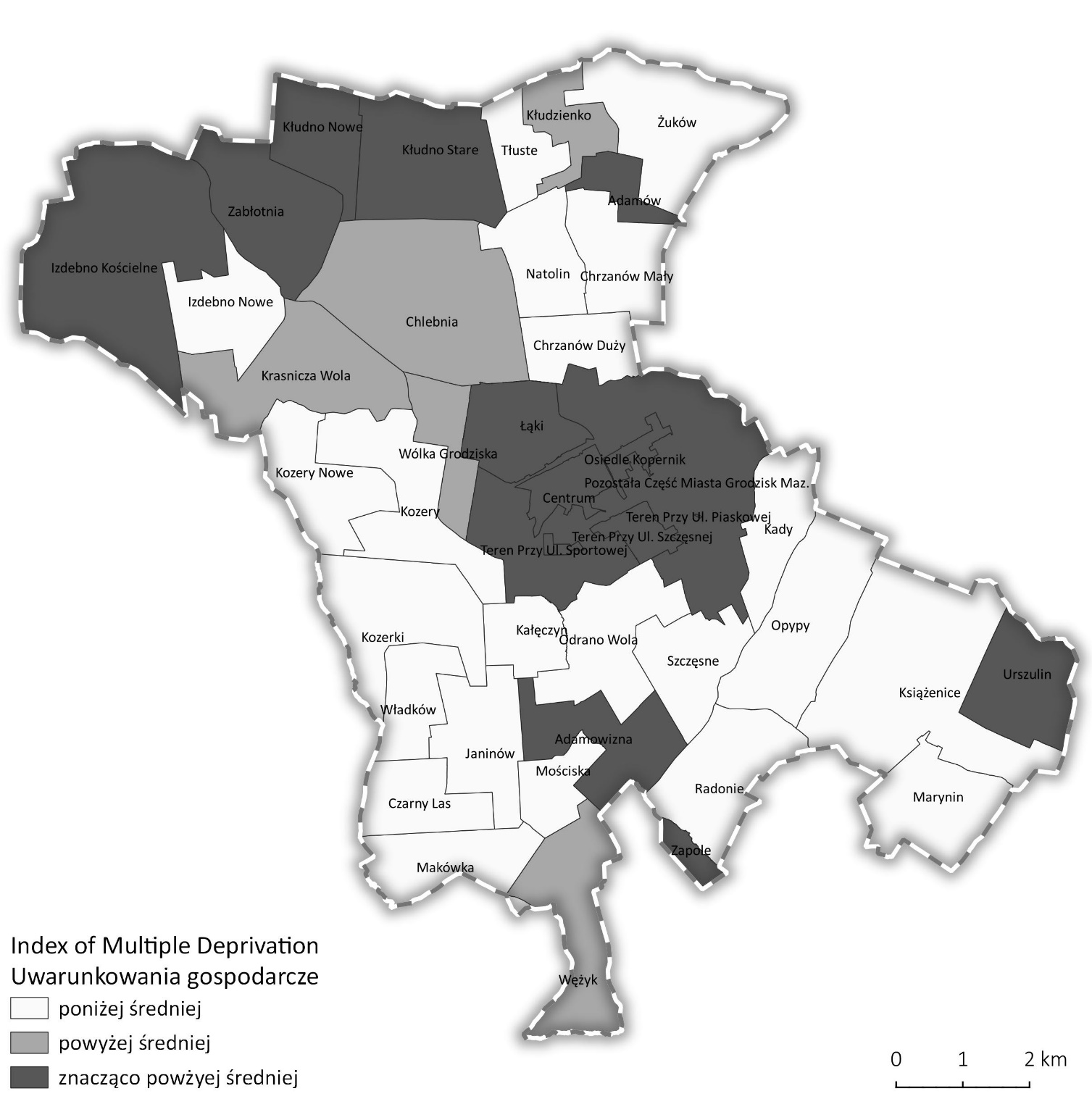 Na potrzeby analizy problemów gospodarczych wykorzystano poniższe wskaźniki:
Poziom aktywności gospodarczej (Liczba zarejestrowanych podmiotów gospodarczych/100 mieszkańców) – stymulanta 
Koncentracja form działalności gospodarczej typowych dla obszarów koncentracji problemów społecznych (lombardy itp.) - destymulanta
Jak wyznaczono obszar rewitalizacji w gminie?
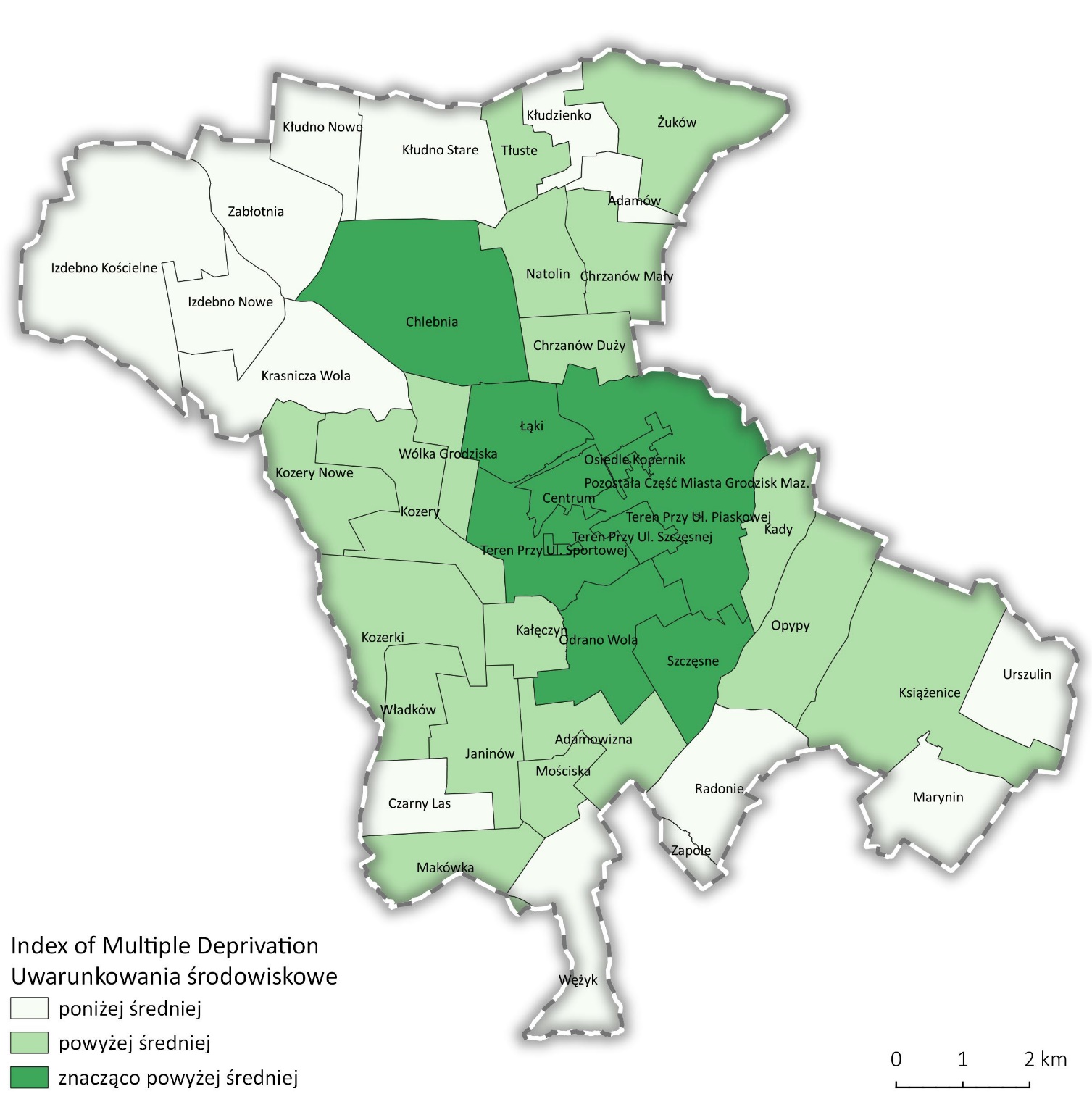 Na potrzeby analizy problemów środowiskowych wykorzystano poniższe wskaźniki:
Liczba kotłów do wymiany na podstawie inwentaryzacji źródeł ciepła na 100 mieszkańców - destymulanta
Wskaźnik przekroczeń poziomu dopuszczalnego średniodobowego pyłu zawieszonego PM10 - destymulanta
Wskaźnik przekroczeń poziomu dopuszczalnego średniorocznego pyłu zawieszonego PM2,5 - destymulanta
Wskaźnik przekroczeń poziomu docelowego średniorocznego benzo(a)pirenu – destymulanta.
Jak wyznaczono obszar rewitalizacji w gminie?
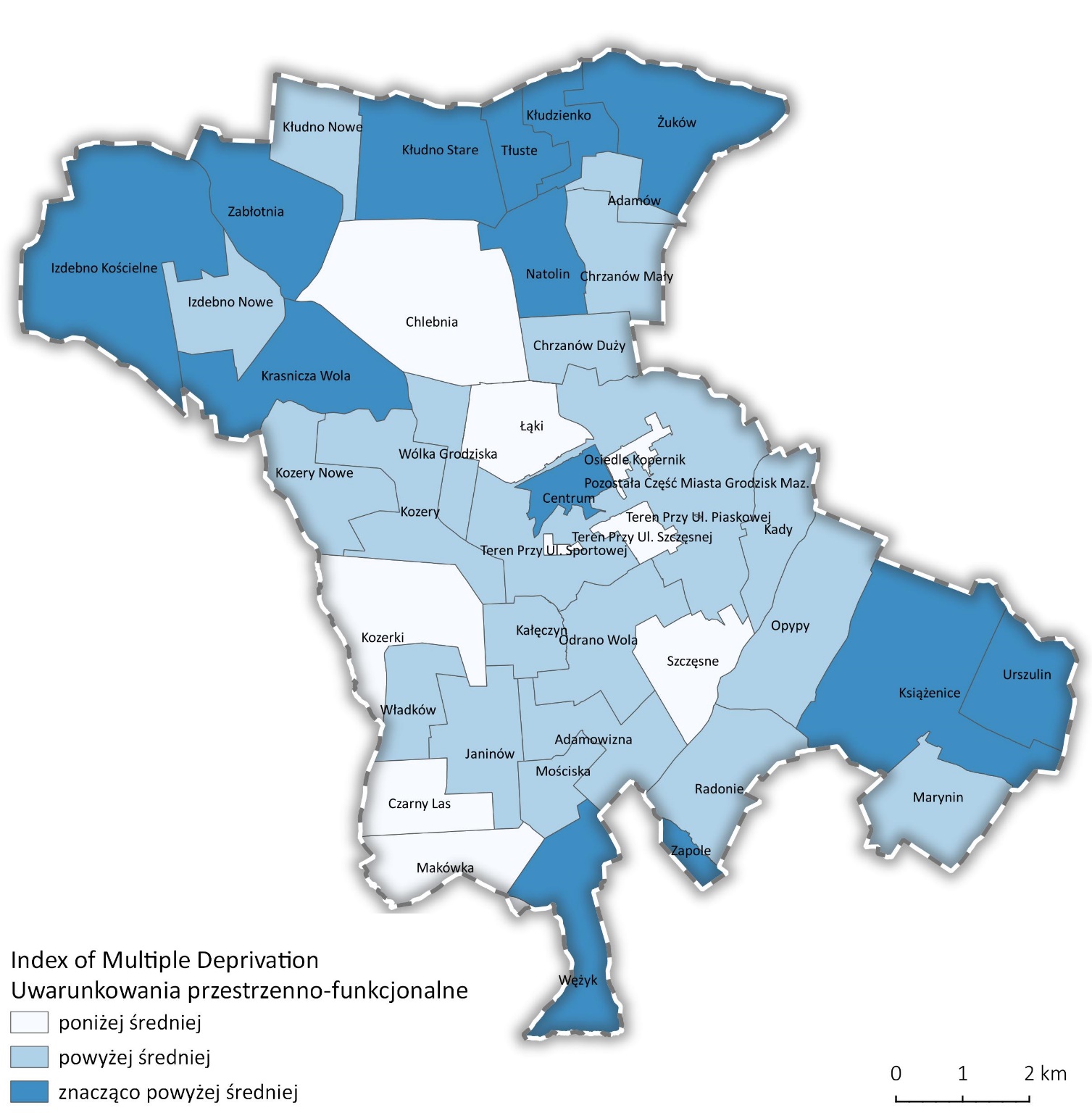 W celu oceny natężenia występowania negatywnych zjawisk przestrzenno-funkcjonalne dokonano oceny następujących wskaźników z tego zakresu:
Wskaźnik zagęszczenia zabytków (Liczba zabytków wpisanych do gminnej ewidencji zabyt-ków i rejestru zabytków na 1 km2) – destymulanta 
Wskaźnik stanu infrastruktury drogowej – wskaźnik jakościowy – destymulanta
Wskaźnik poziomu zdegradowania terenów zieleni publicznej – wskaźnik jakościowy – de-stymulanta 
Wskaźnik liczby zdarzeń drogowych – destymulanta
Jak wyznaczono obszar rewitalizacji w gminie?
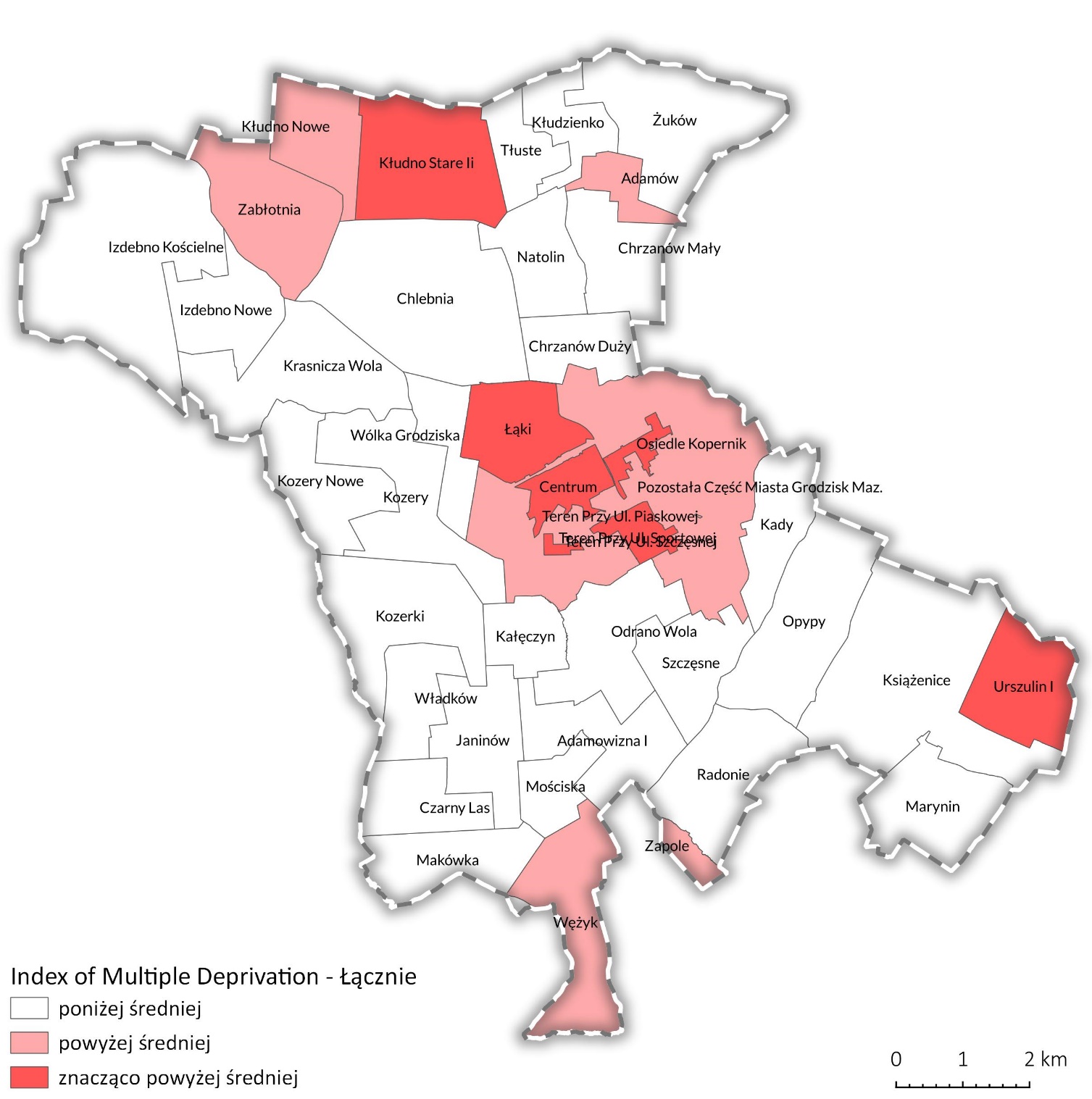 Jak wyznaczono obszar rewitalizacji w gminie?
Grodzisk Mazowiecki – Centrum
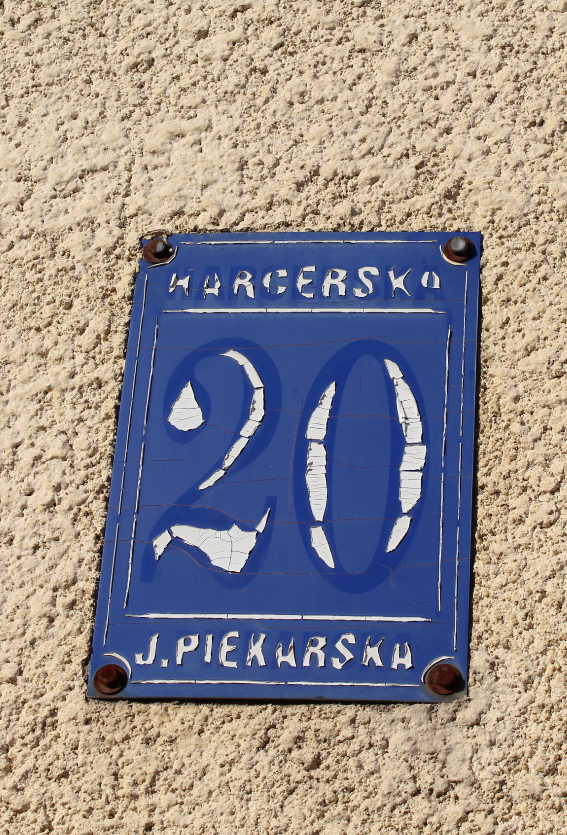 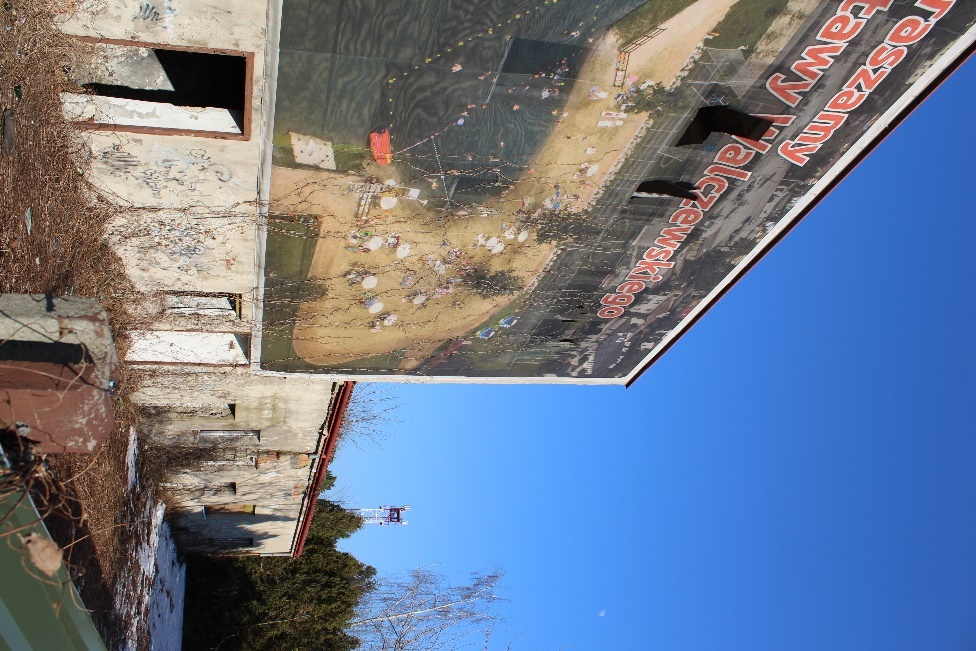 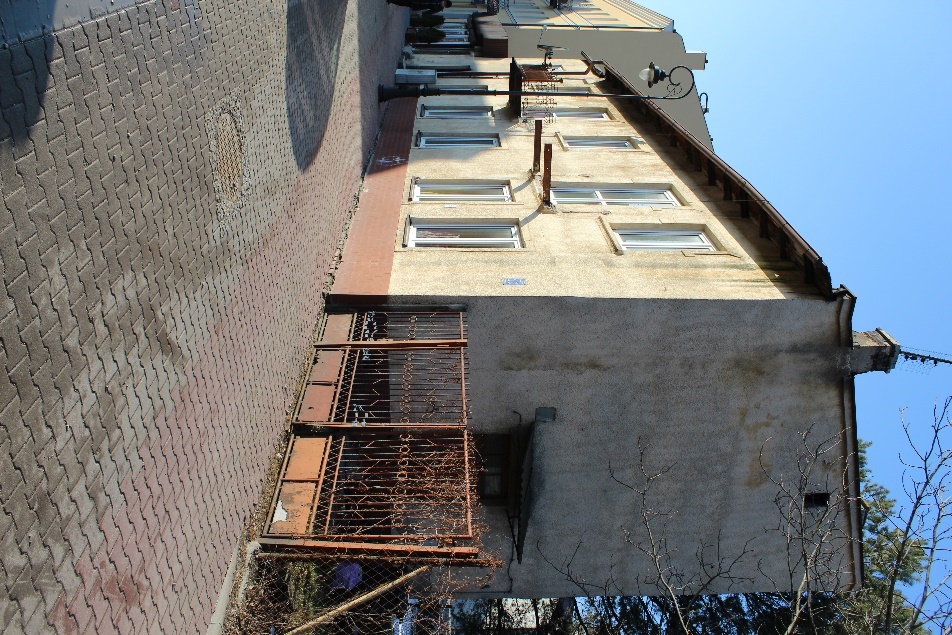 Zdjęcie. Pustostan sąsiadujący z budynkiem Centrum Kultury
Zdjęcie. Budynek przy ul. Harcerskiej
Grodzisk Mazowiecki – Centrum
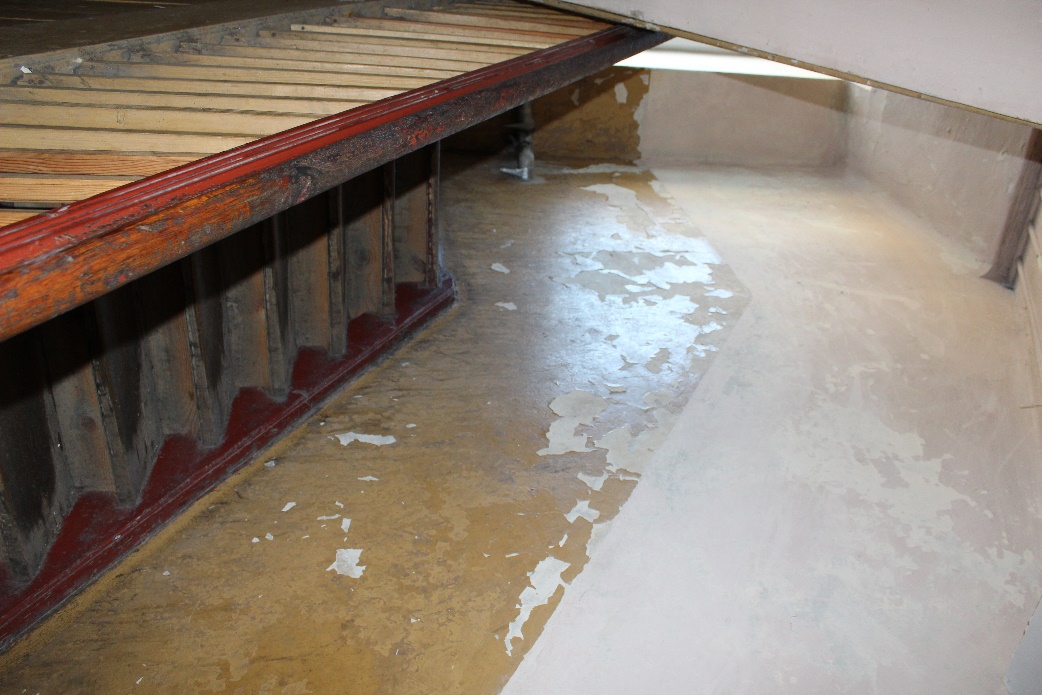 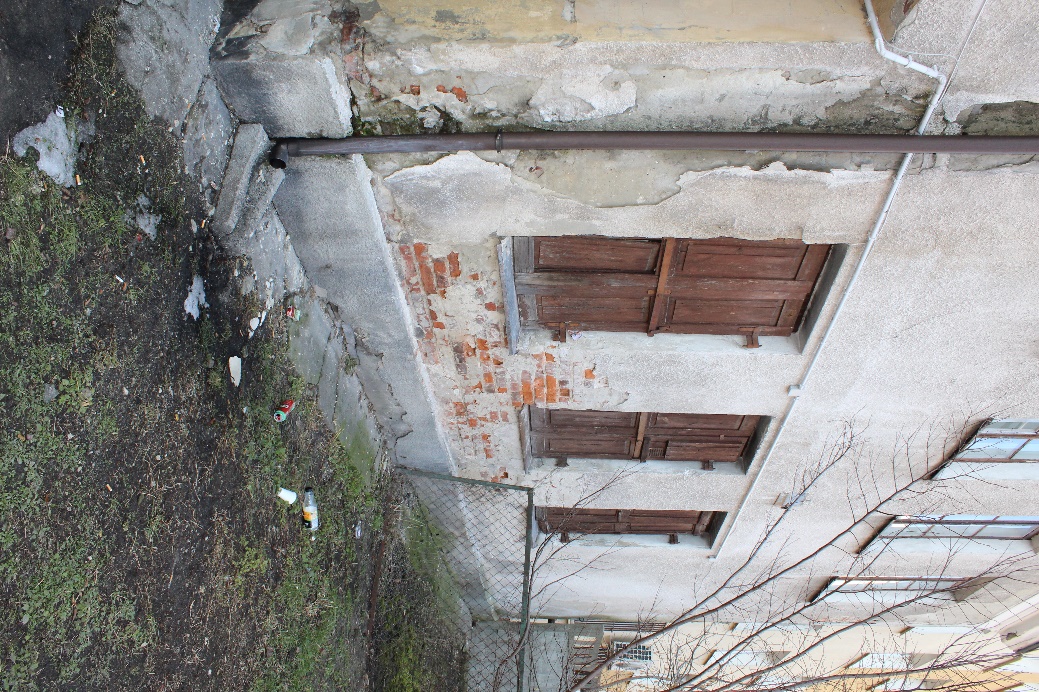 Zdjęcie. Podwórko i klatka schodowa w kamienicy przy ul. Wolności
Grodzisk Mazowiecki – Centrum
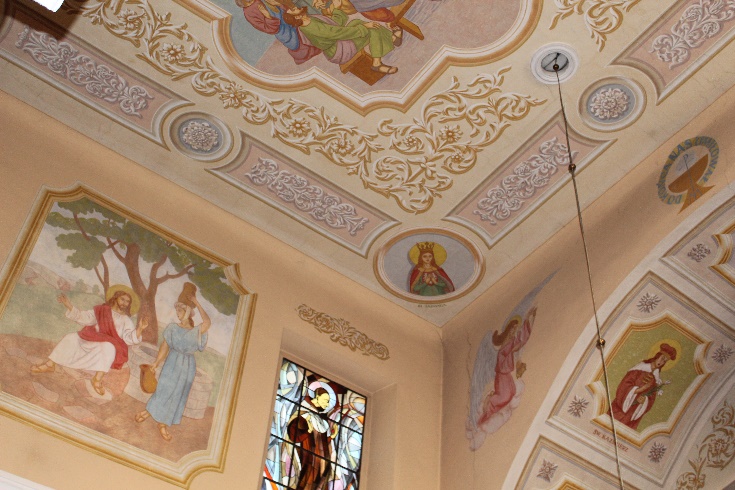 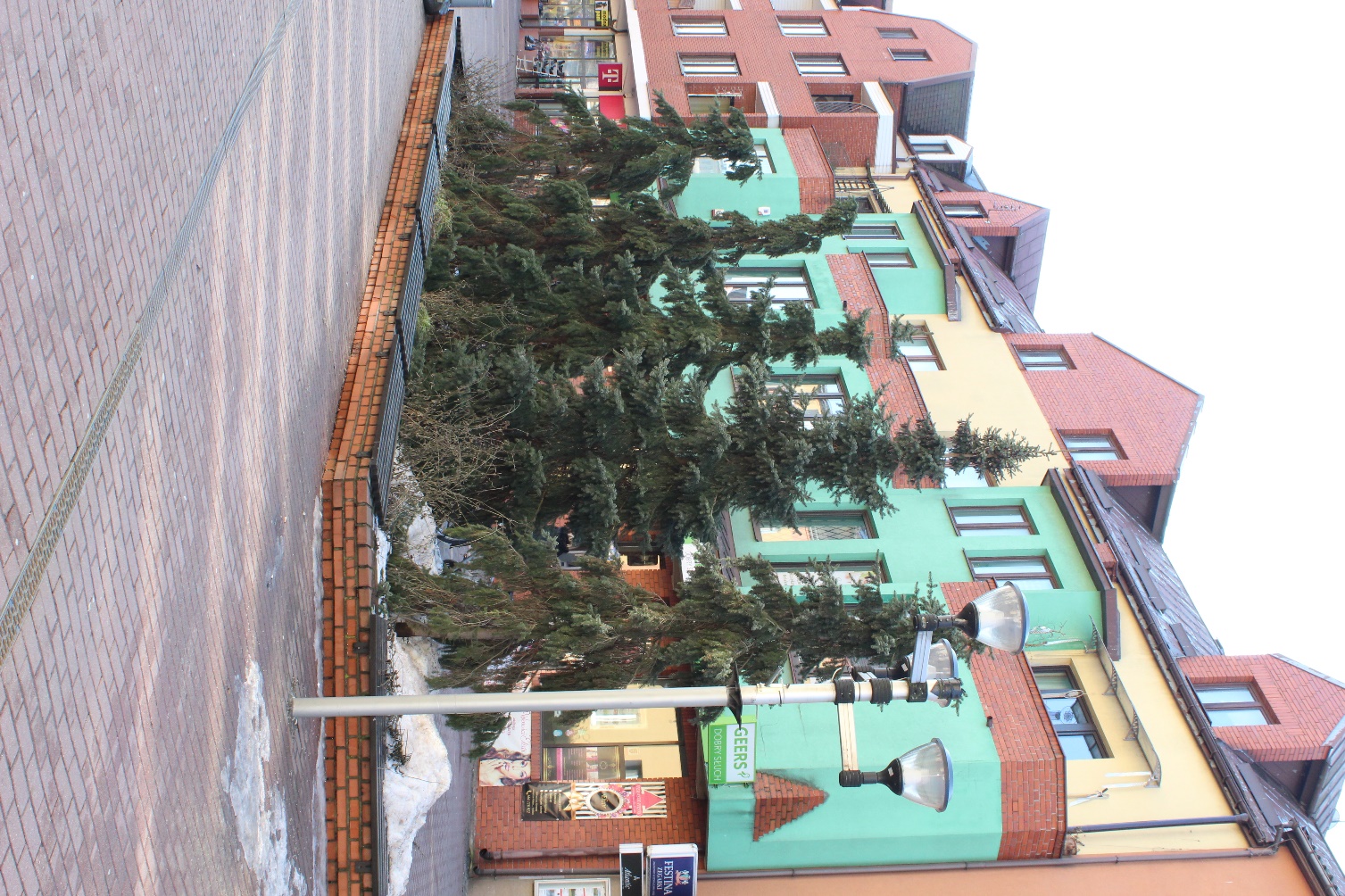 Zdjęcie. Zabytkowe malowidła kościoła Św. Anny
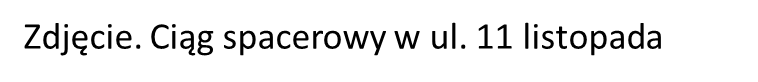 Grodzisk Mazowiecki – Centrum
Zdjęcie. Elewacja kamienicy przy placu Zygmunta Starego
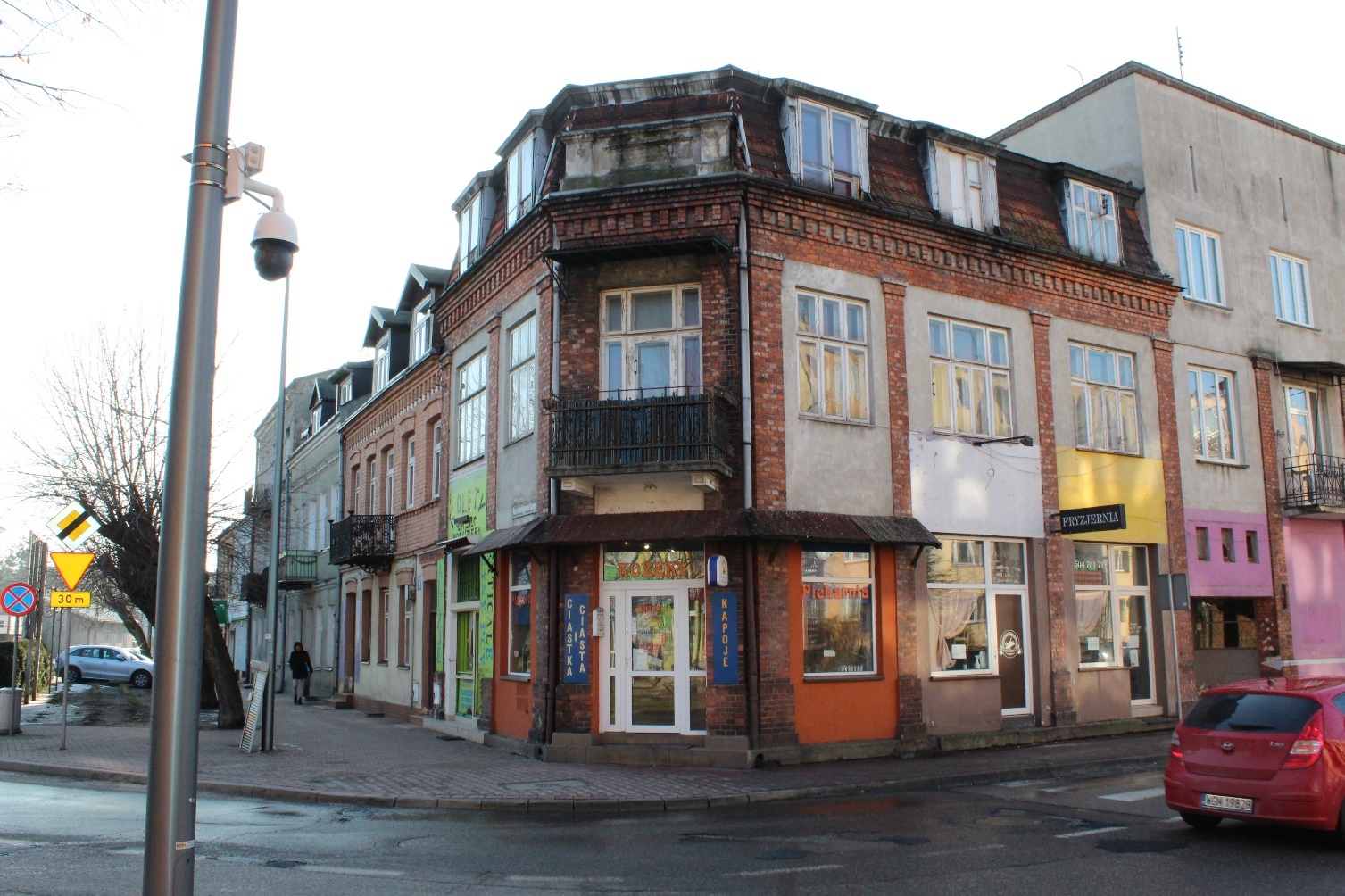 Grodzisk Mazowiecki – Centrum
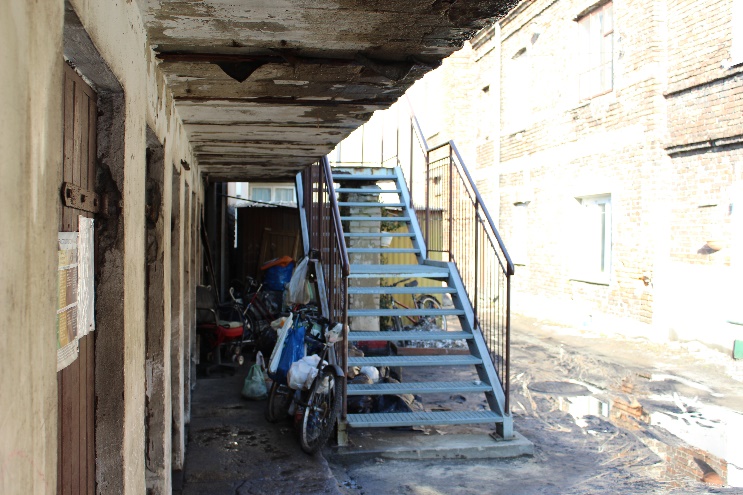 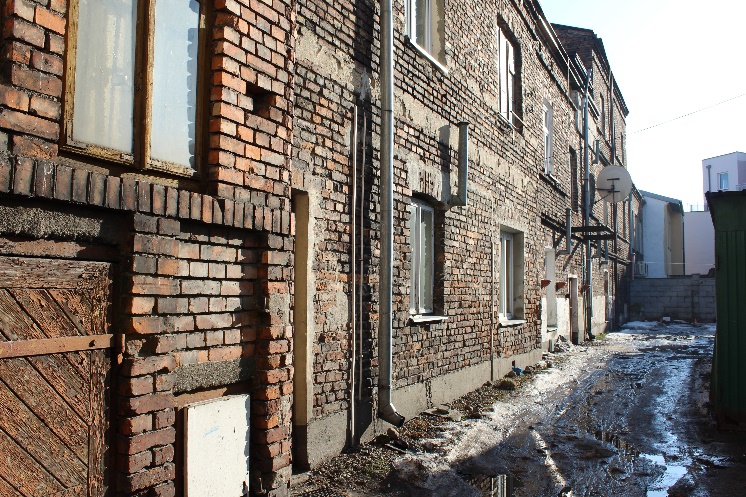 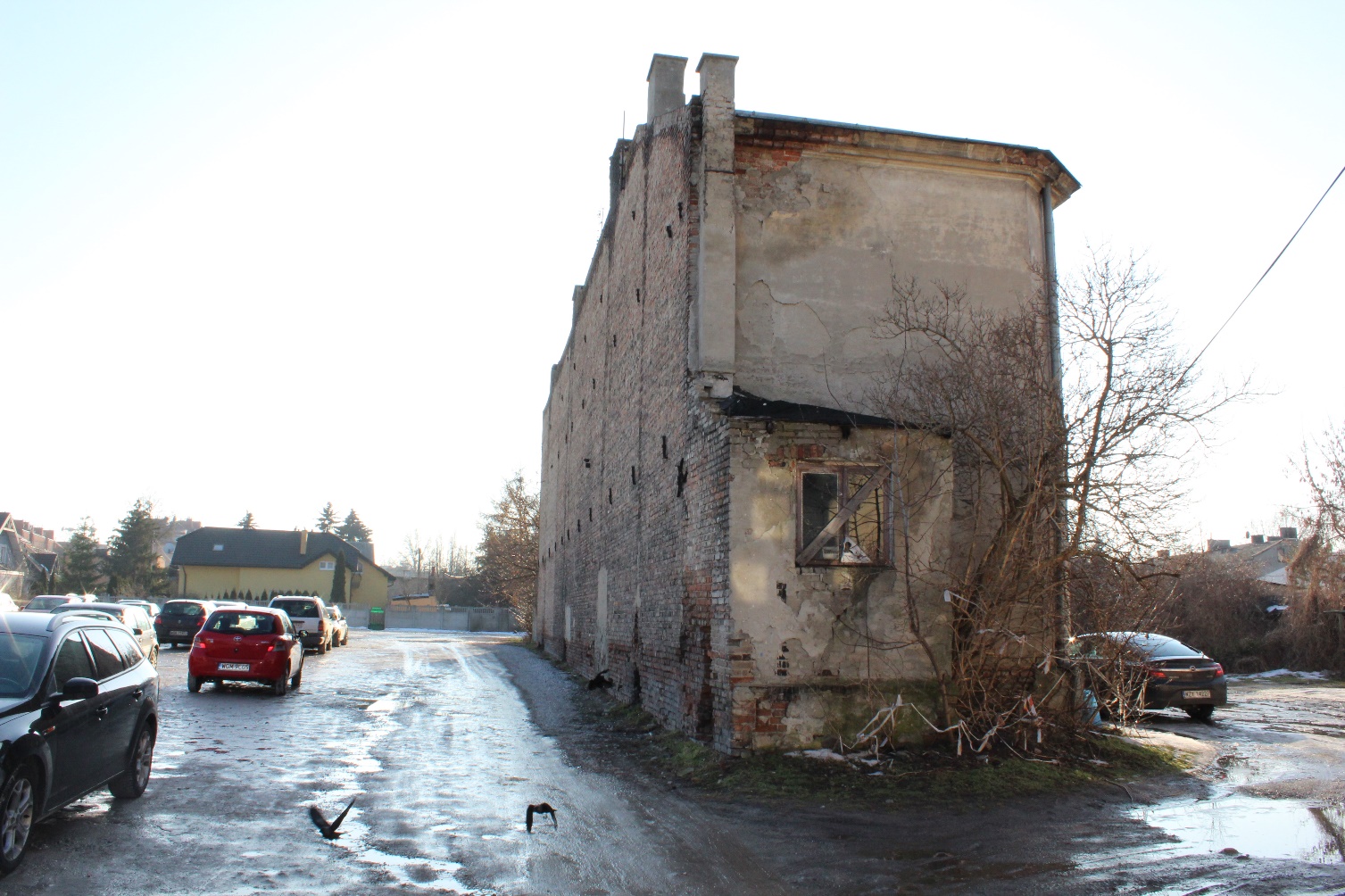 Zdjęcie. Podwórko w kamienicy przy placu Zygmunta Starego
Zdjęcie. Budynek przy szkole muzycznej
Grodzisk Mazowiecki – teren przy ul. Szczęsnej
Centrum wyznaczonego obszaru stanowią Stawy Walczewskiego – zwane także Stawami Błękitnymi. Jest to duży staw o powierzchni ponad 10 tys. m2 oraz przyległe zielone tereny rekreacyjne z wielofunkcyjnym boiskiem „Orlik 2012” wraz z zapleczem socjalnym oraz dwa boiska do siatkówki plażowej.
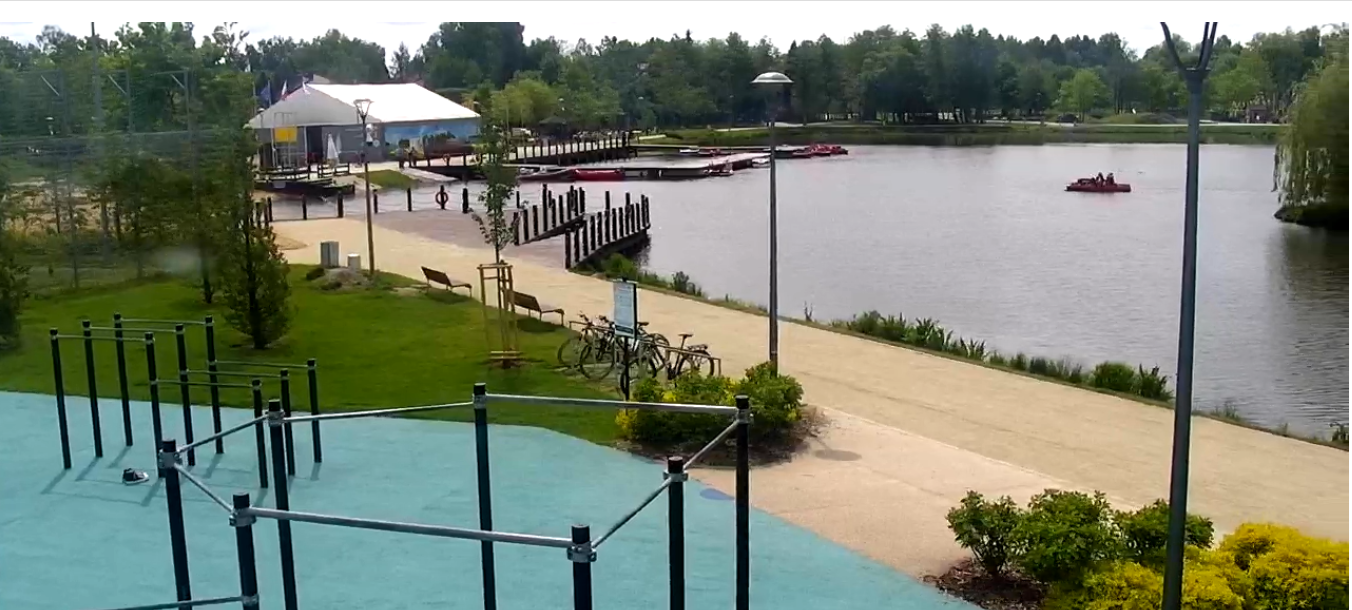 Grodzisk Mazowiecki - teren przy ul. Sportowej
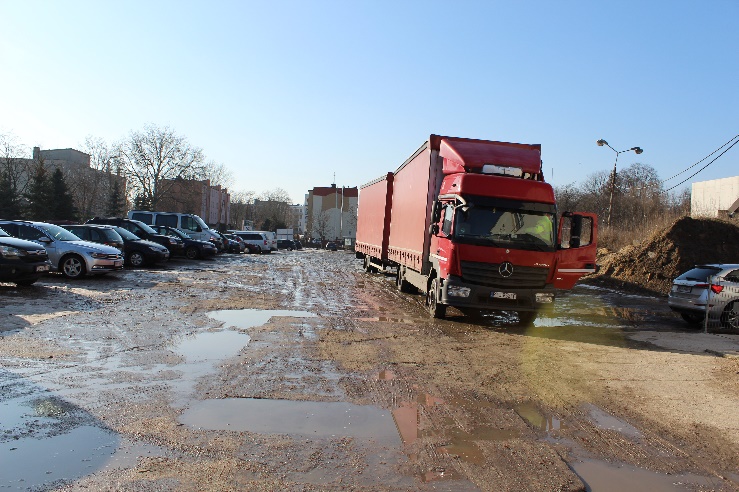 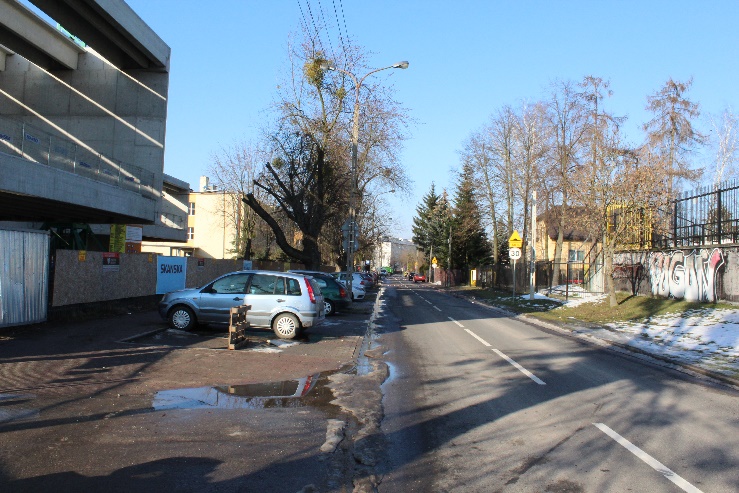 Zdjęcie. Plac przy ZGK i ul. Sportowa
Grodzisk Mazowiecki - teren przy ul. Sportowej
Na projekt Budowy Centrum Aktywizacji i Integracji Społecznej z ukształtowaniem i zagospodarowaniem na cele kulturalno- edukacyjne oraz sportowo-rekreacyjne przestrzeni publicznej terenów poprzemysłowych przy  ul. Sportowej wpisany do LPR za 2017 roku wydatkowano do końca 2020 roku ponad 17 mln zł, w 2019 r. podpisano umowę na realizację na 60 mln zł. Dofinansowanie z NFOŚiGW.
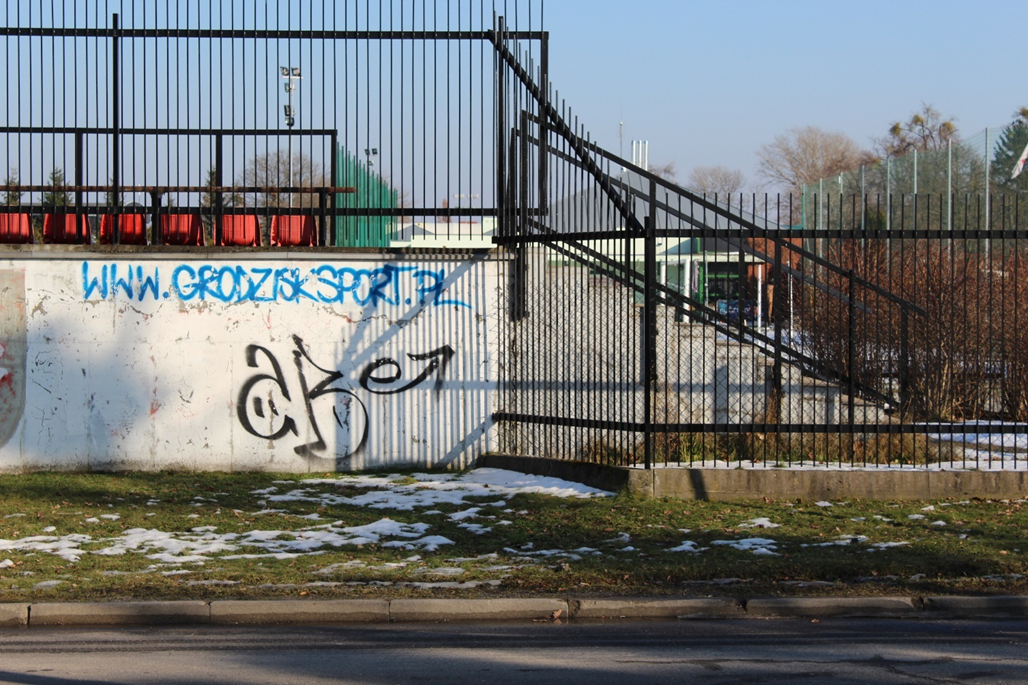 Zdjęcie. Przykład niszczenia elewacji obiektów użyteczności publicznej przy ul. Sportowej
Grodzisk Mazowiecki – Osiedle Kopernik
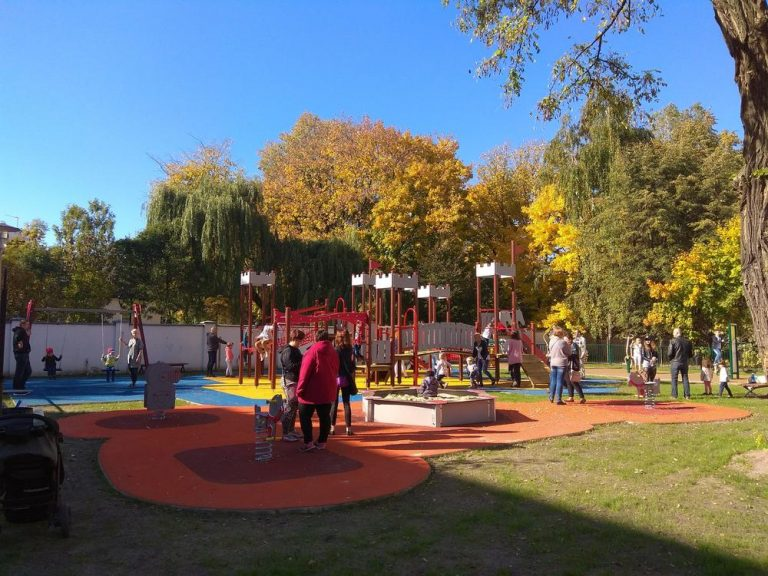 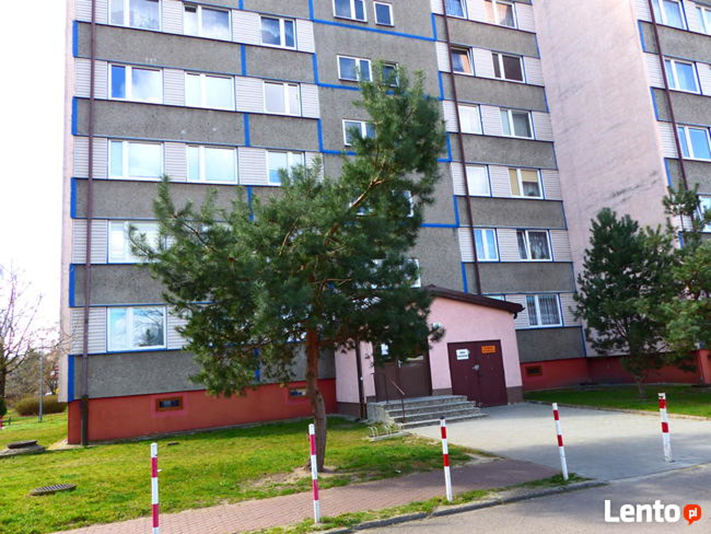 Grodzisk Mazowiecki – Łąki
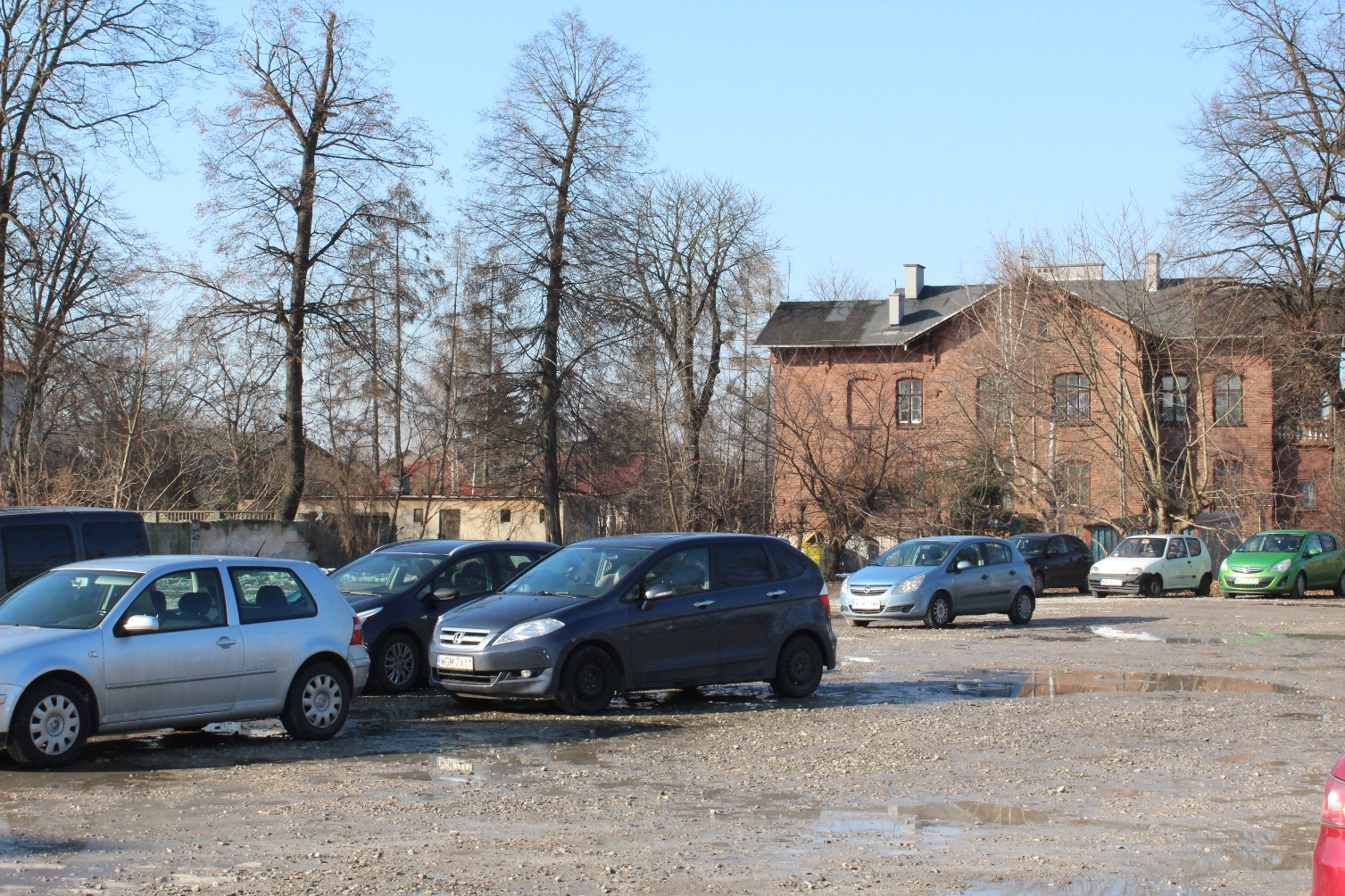 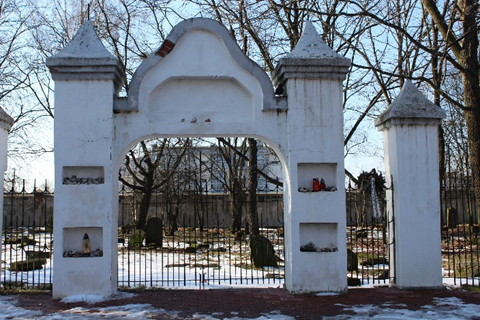 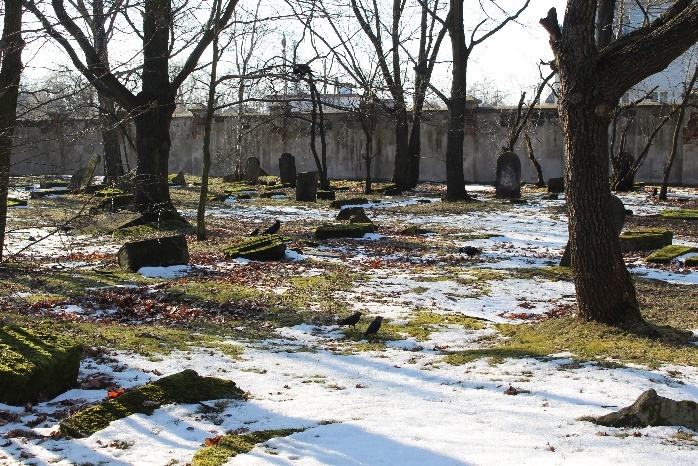 Zdjęcie. Wymagających działań inwestycyjnych parking ul. Traugutta
Zdjęcie. Cmentarz żydowski w Grodzisku
Grodzisk Mazowiecki – Łąki
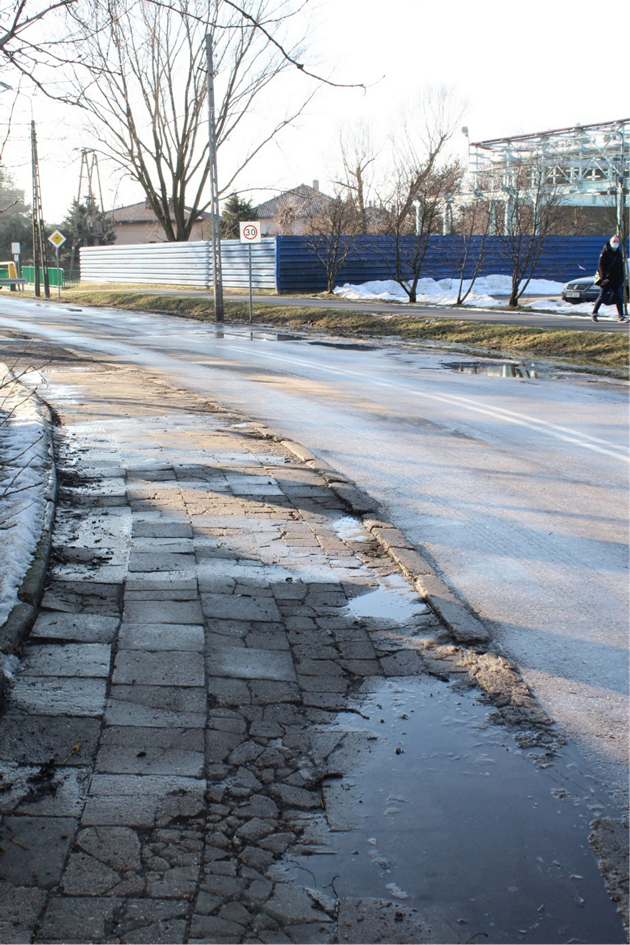 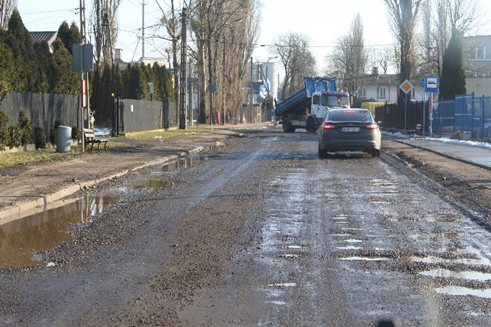 Zdjęcie. Ulica Księcia Józefa Poniatowskiego
Zdjęcie. Ulica Łąki
Grodzisk Mazowiecki – Łąki
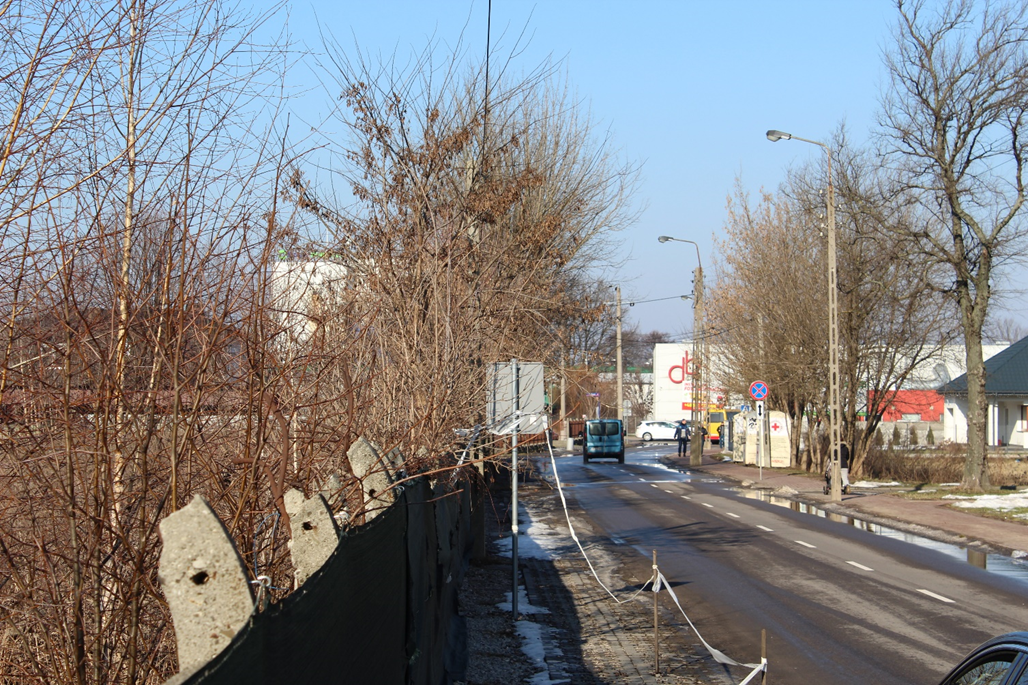 Zdjęcie. Wymagający działań inwestycyjnych ciąż pieszo-rowerowy w ul. Żydowskiej
Grodzisk Mazowiecki – Łąki
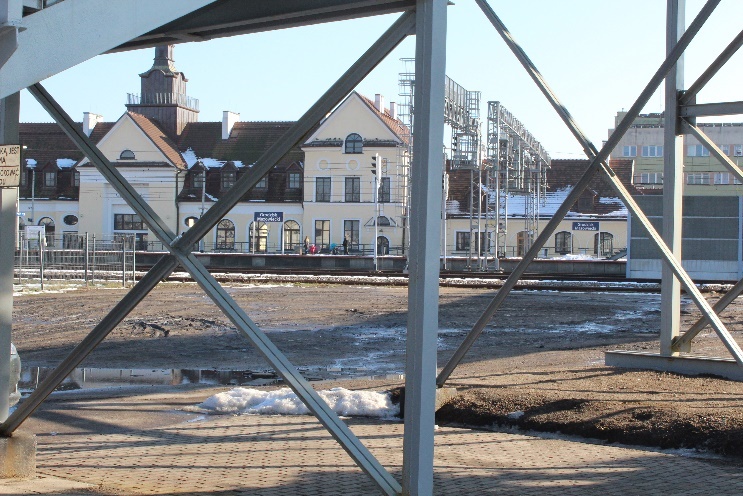 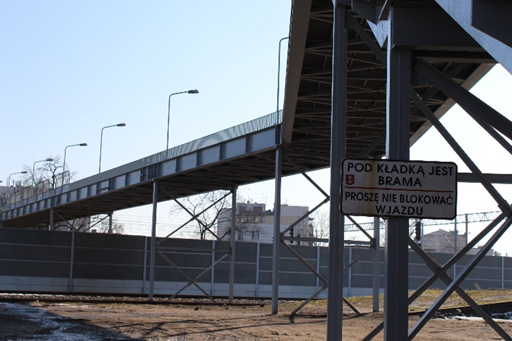 Zdjęcie. Kładka nad torami PKP przy ul. Traugutta
Kłudno Stare
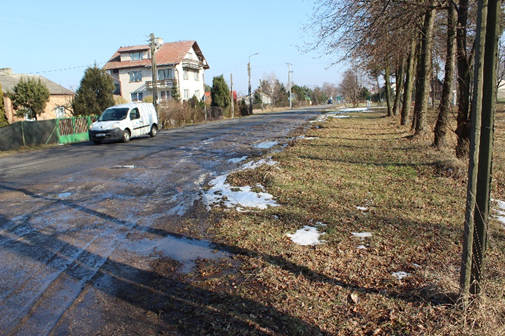 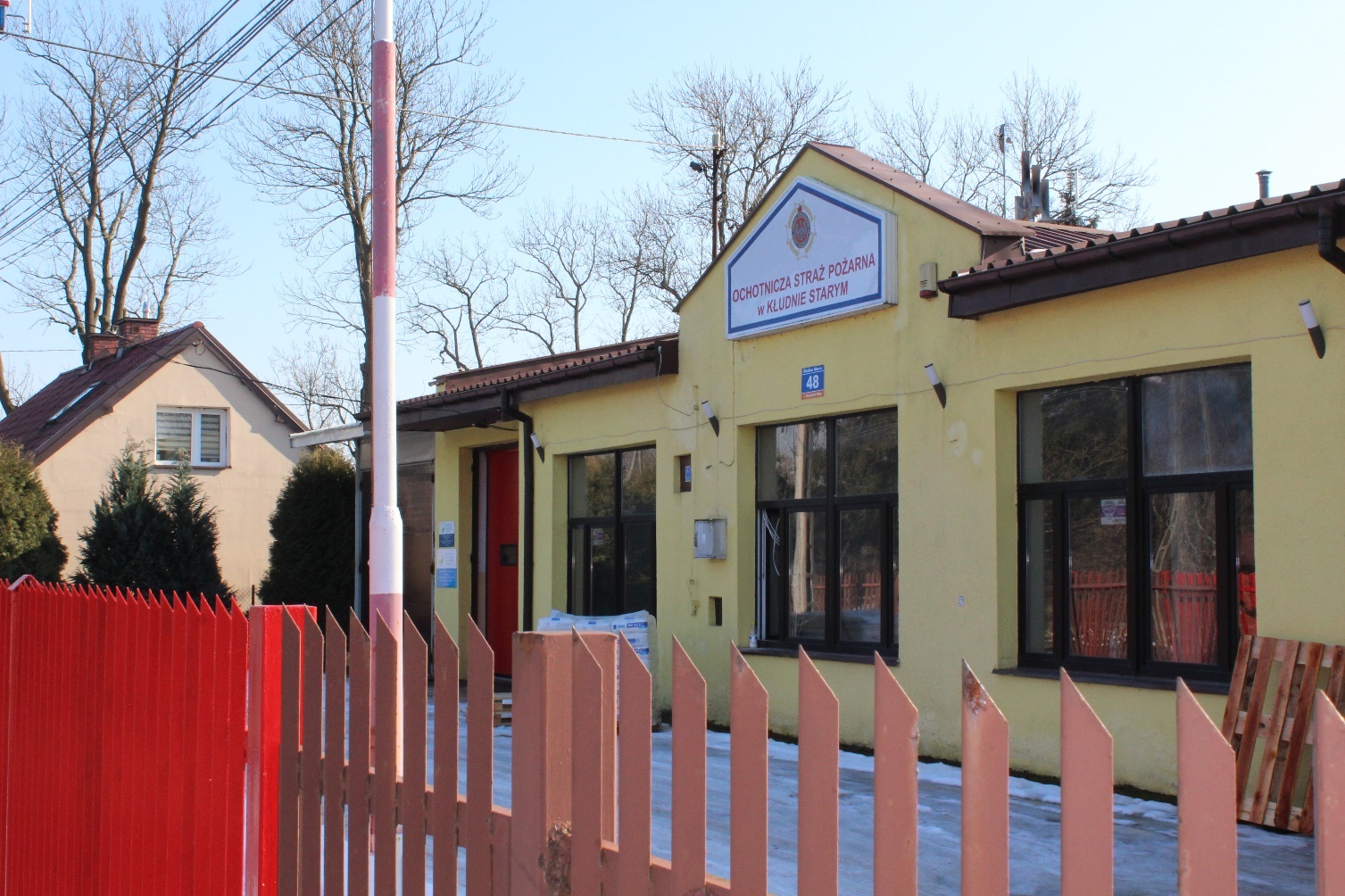 Zdjęcie. Teren rekreacyjny przy boisku w Kłudnie Starym
Zdjęcie. Budynek OSP w Kłudnie Starym
Urszulin
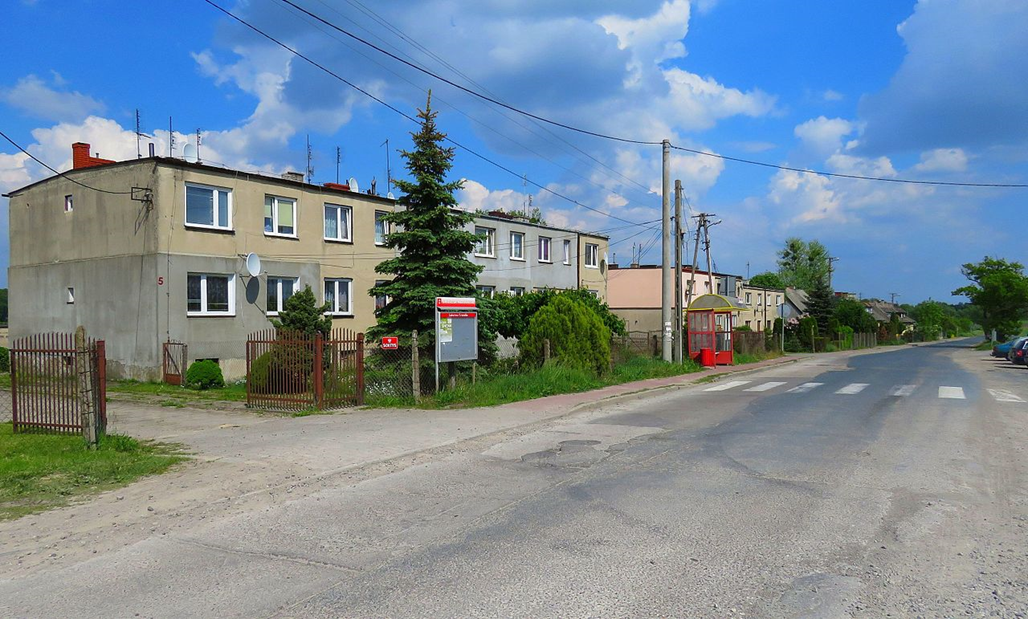 Doświadczenie w opracowaniu programów rewitalizacji w unijnej pespektywie finansowej 2014-2020
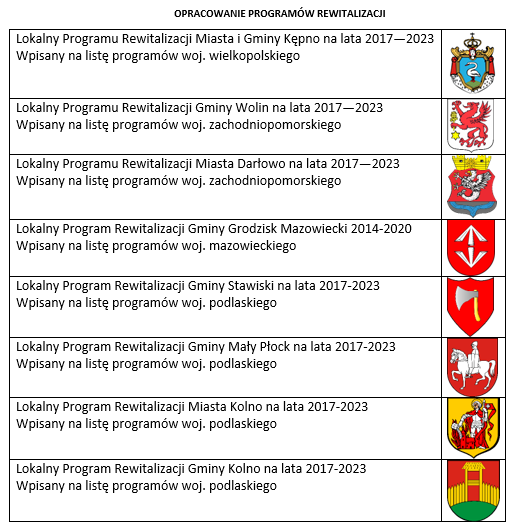 Doświadczenie w opracowaniu programów rewitalizacji w unijnej pespektywie finansowej 2014-2020
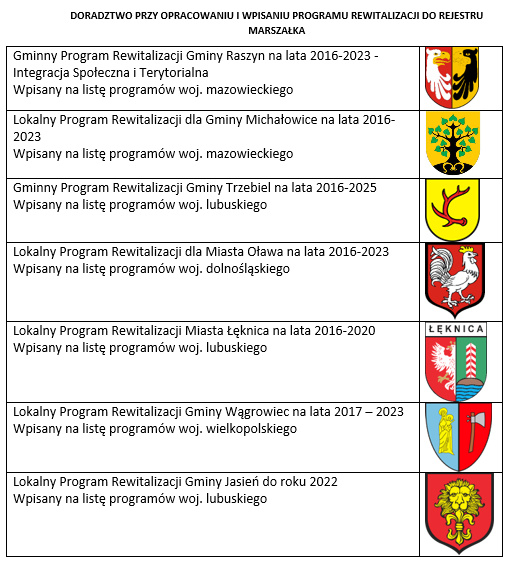 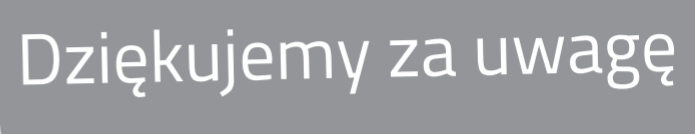 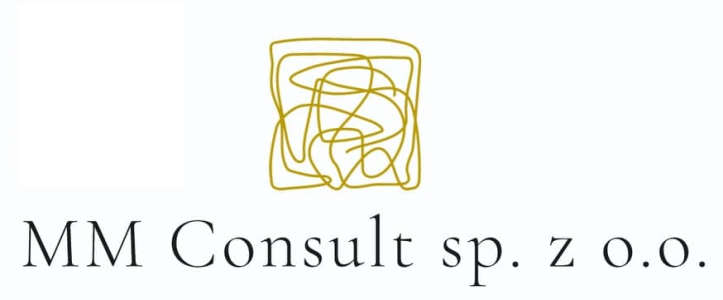